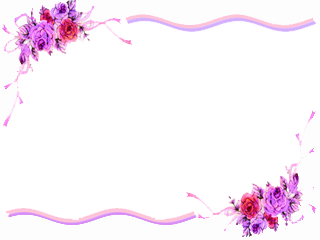 BONG SON 2 PRIMARY SCHOOL
Friday, April 5th, 2024
Welcome to class 3a1
Teacher : Pham Thi Kieu Anh
School year: 2023- 2024
https://youtu.be/eb53_Kdc1XI?si=gixPw11V4X3NuVw5
Listen and answer:What can you see?( in the box)
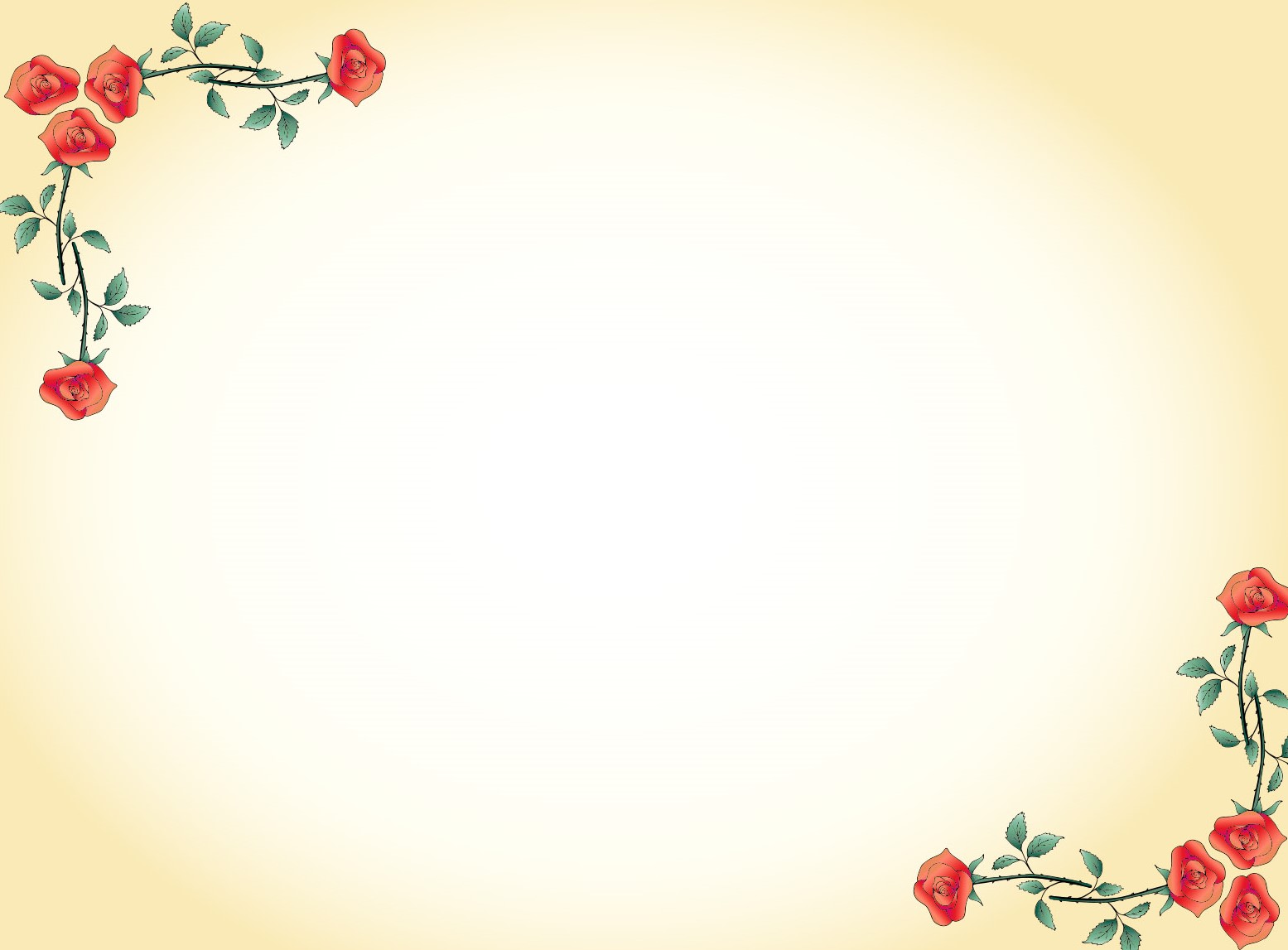 BONG SON 2 PRIMARY SCHOOL
Friday, April 5th, 2024
UNIT 7: TOYS
 Review and practice
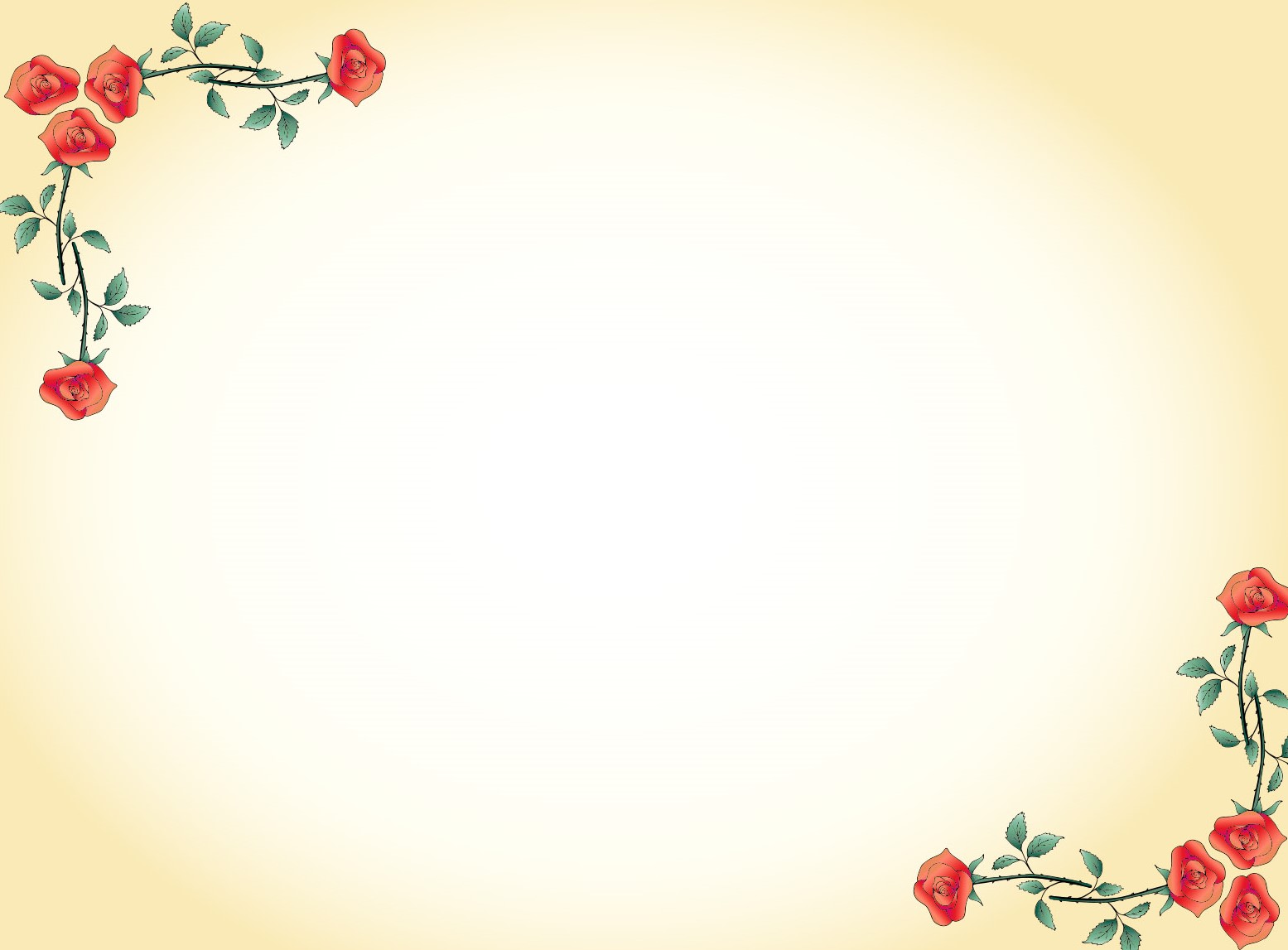 BONG SON 2 PRIMARY SCHOOL
Friday, April 5th, 2024
A. Listen and tick : √
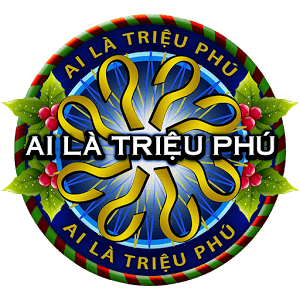 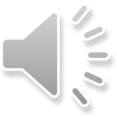 1. What can Lucy see?
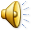 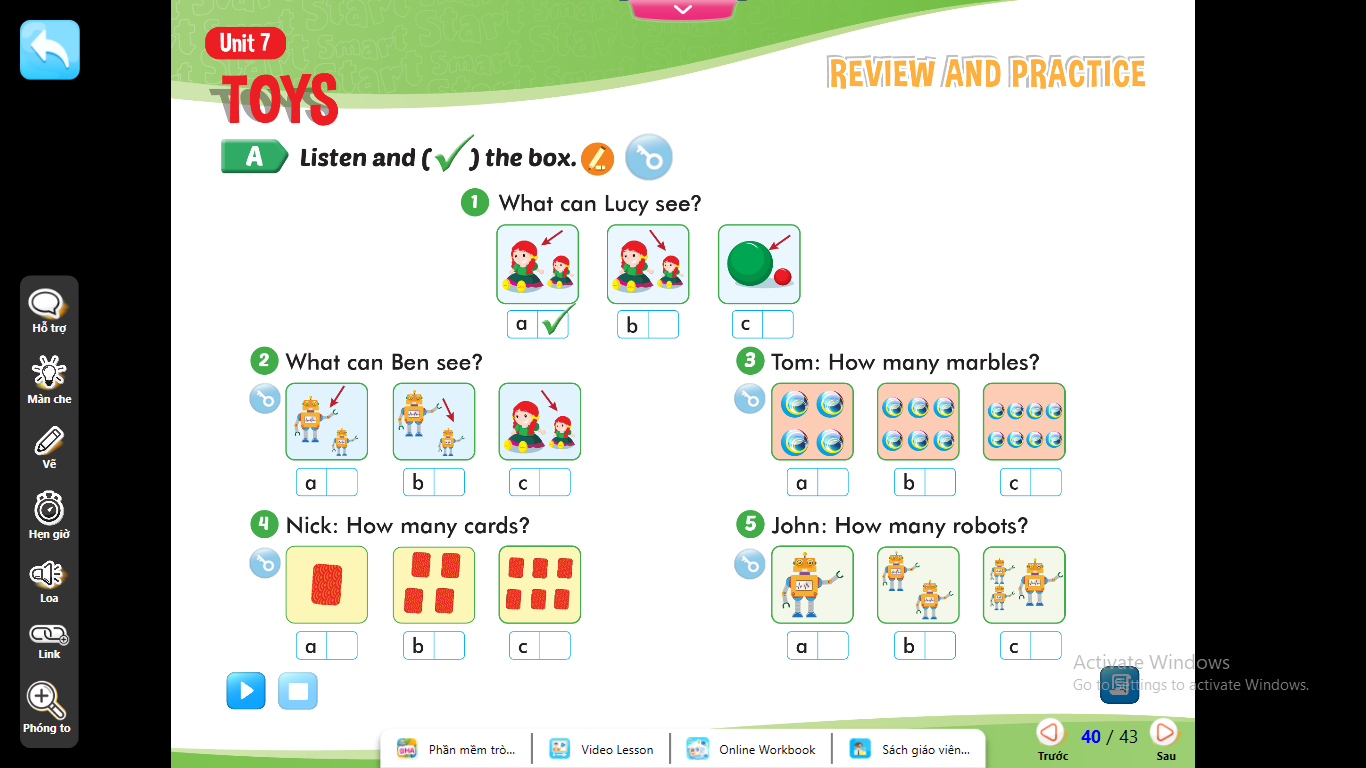 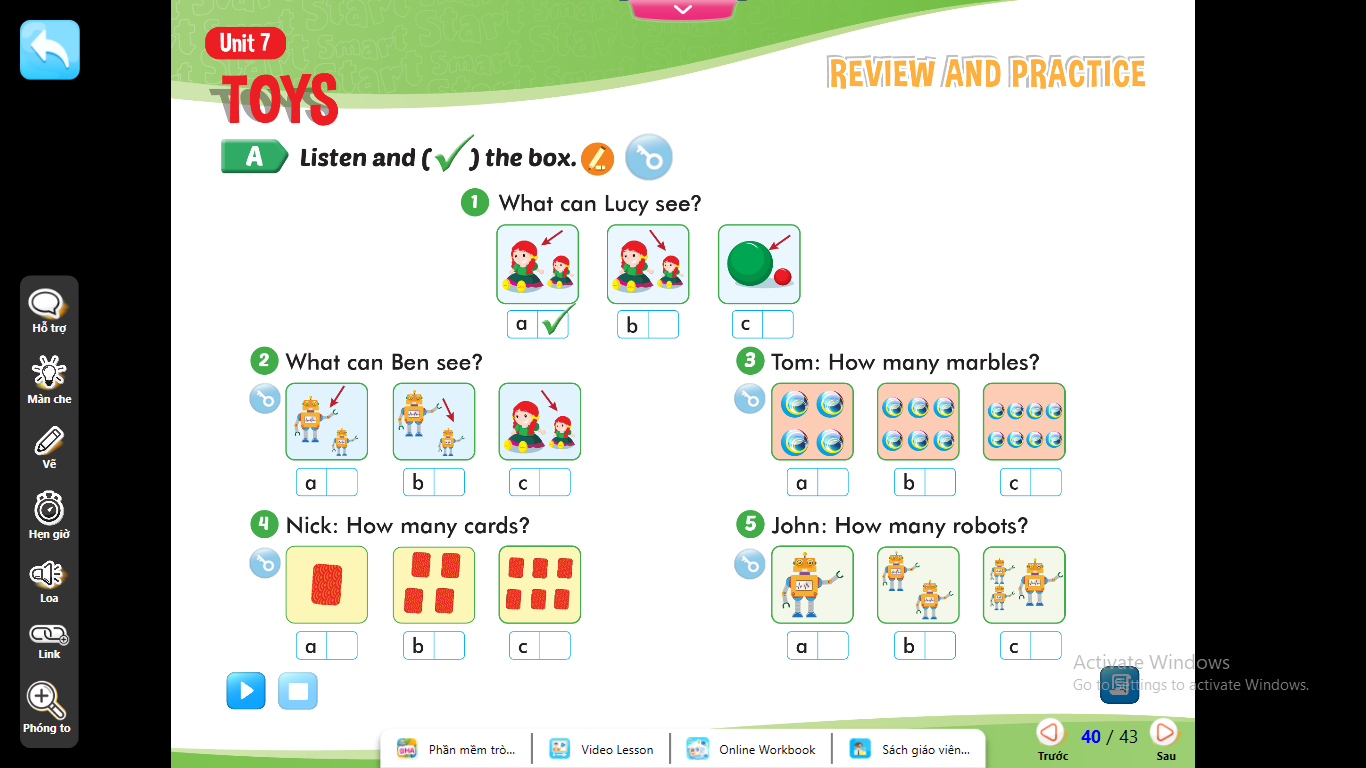 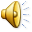 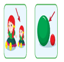 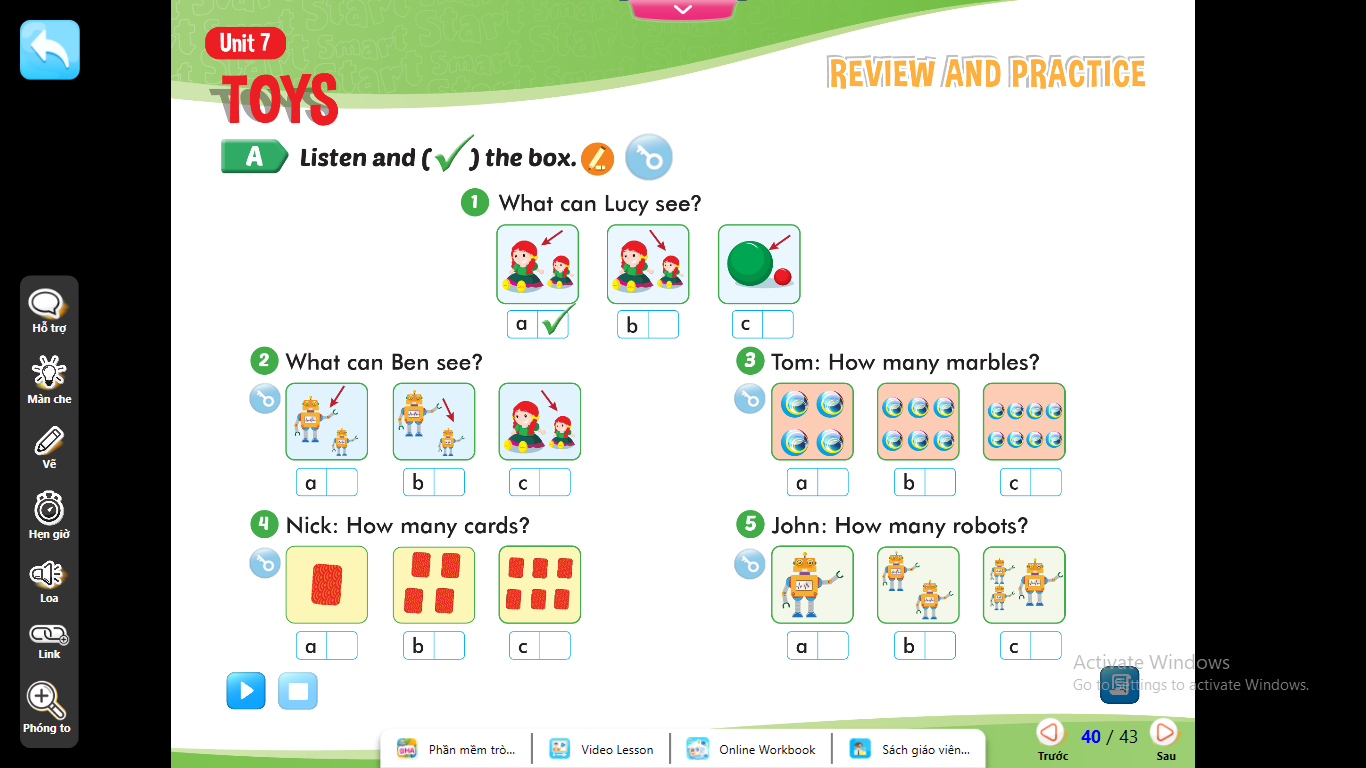 1. What can Lucy see?
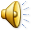 A.√
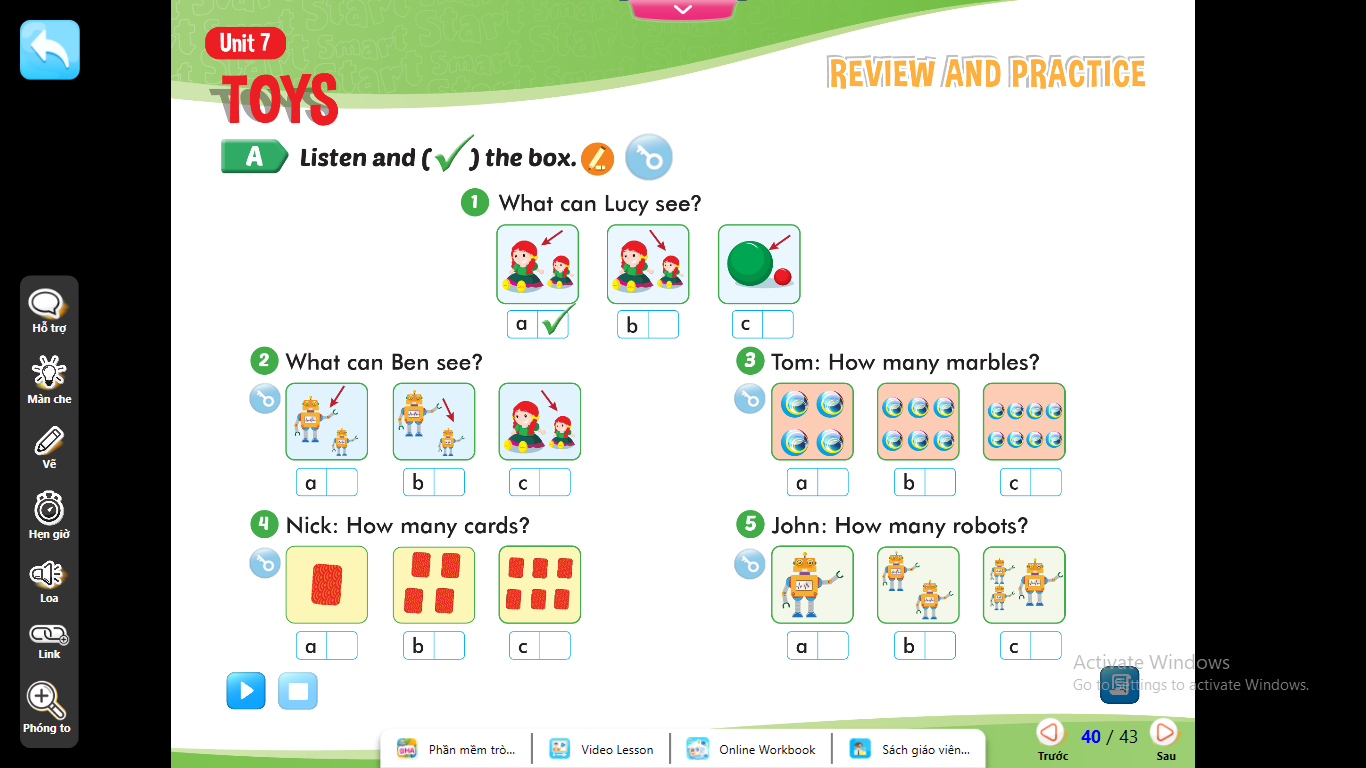 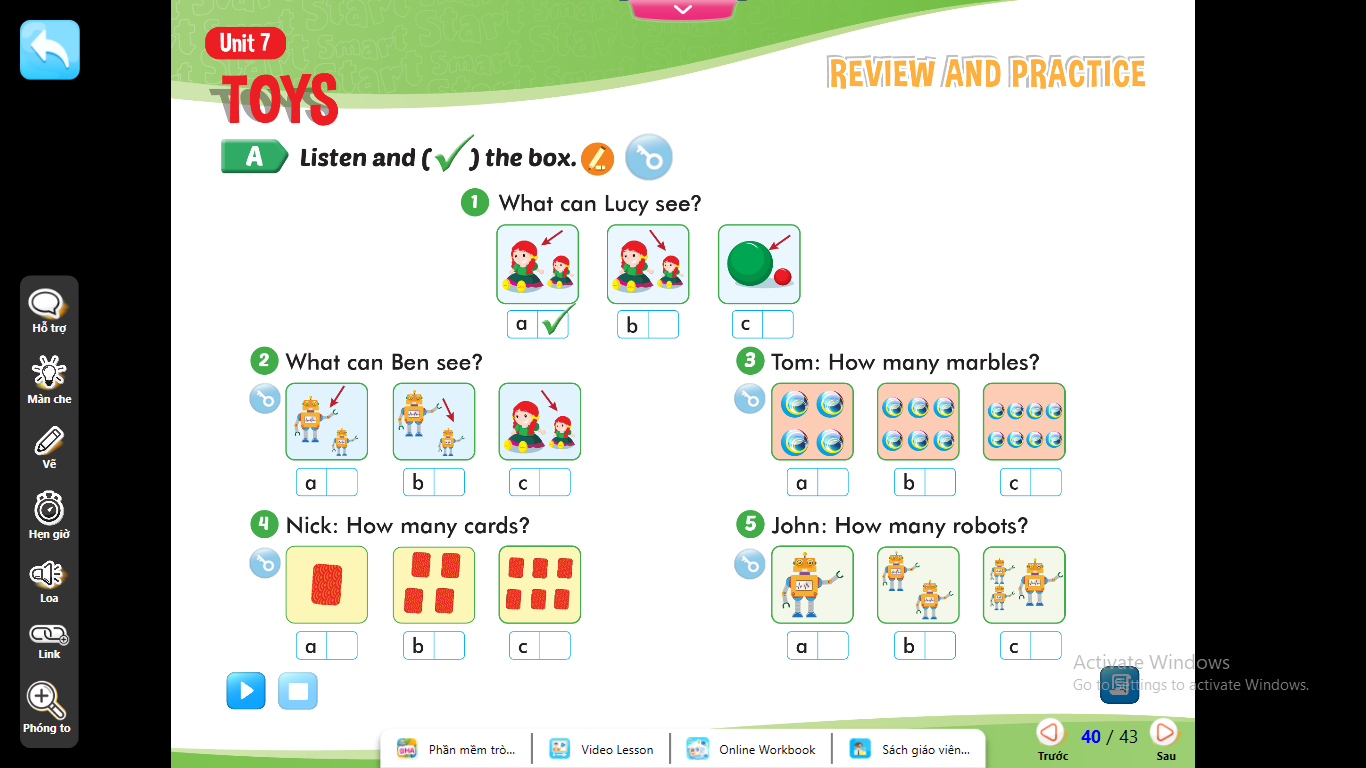 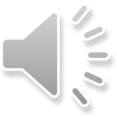 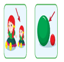 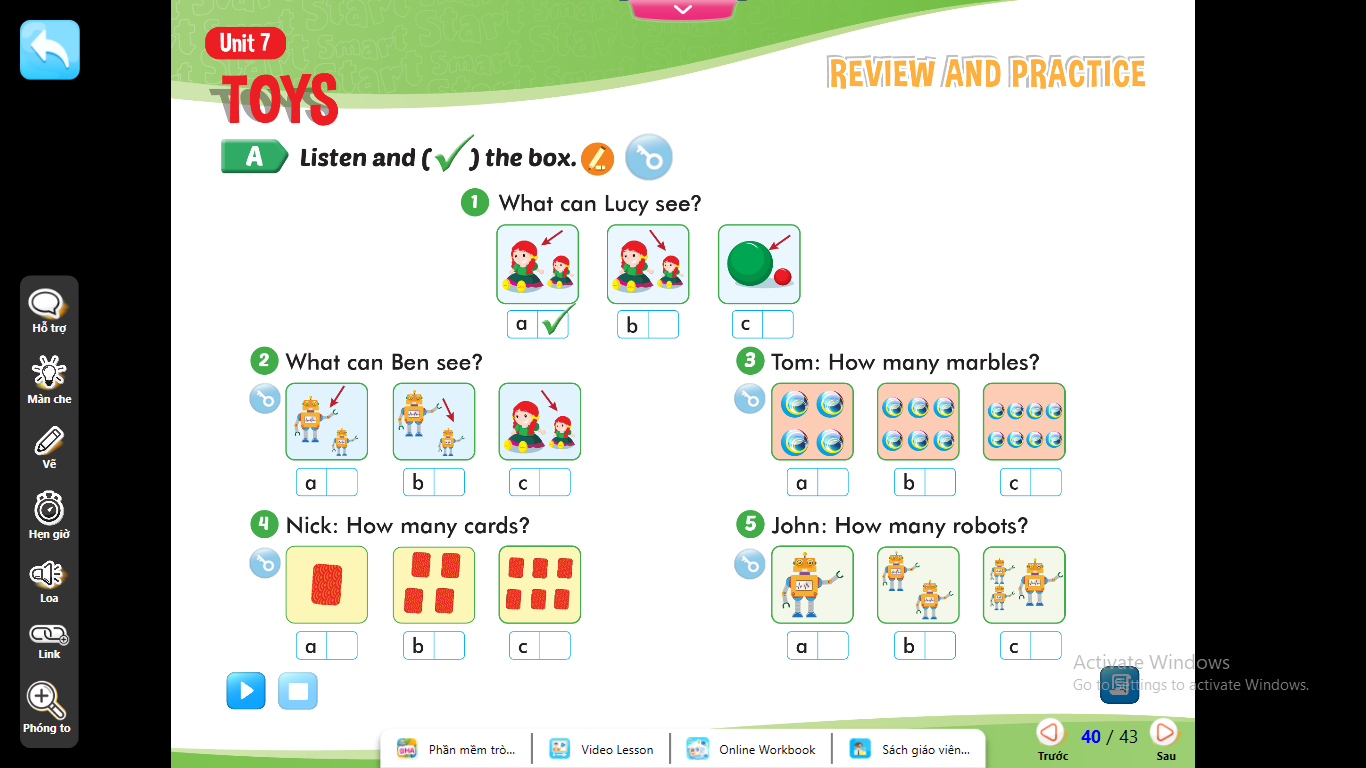 2. What can Ben see?
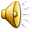 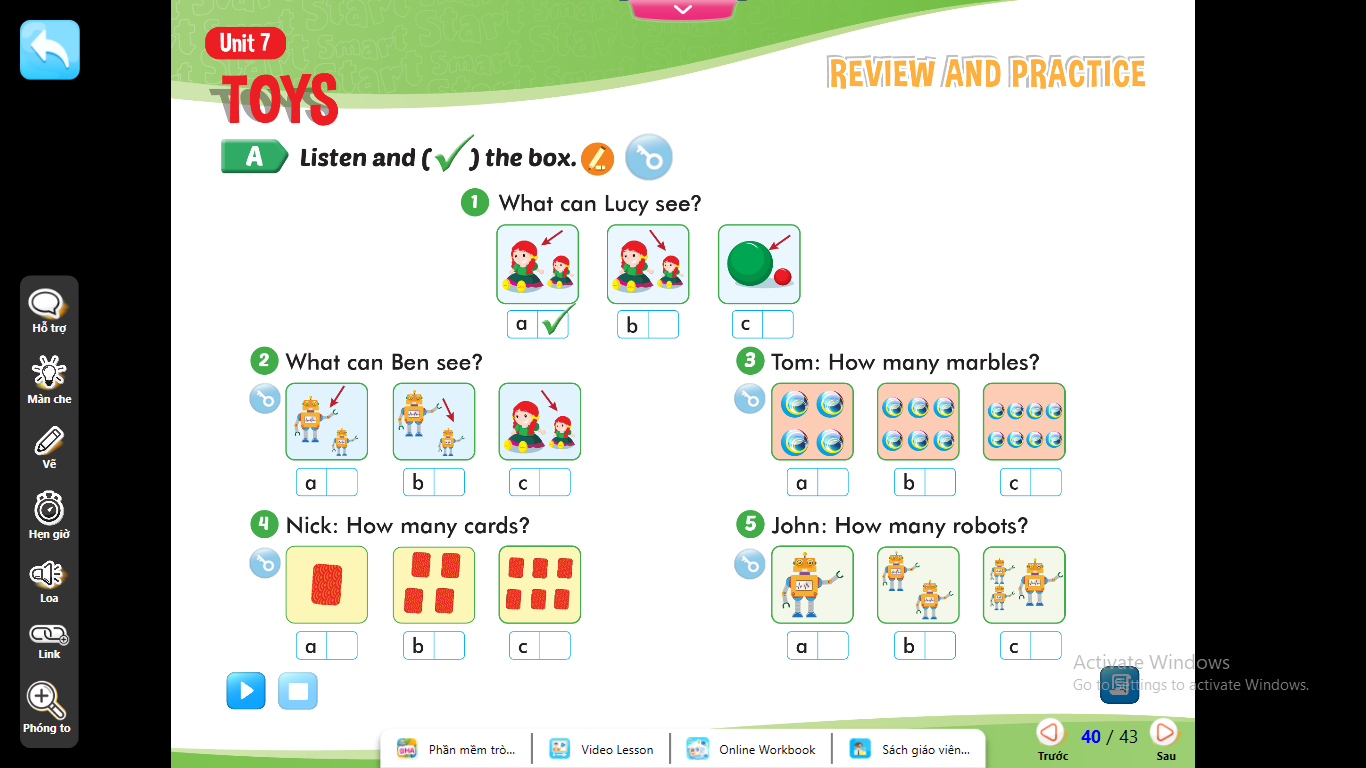 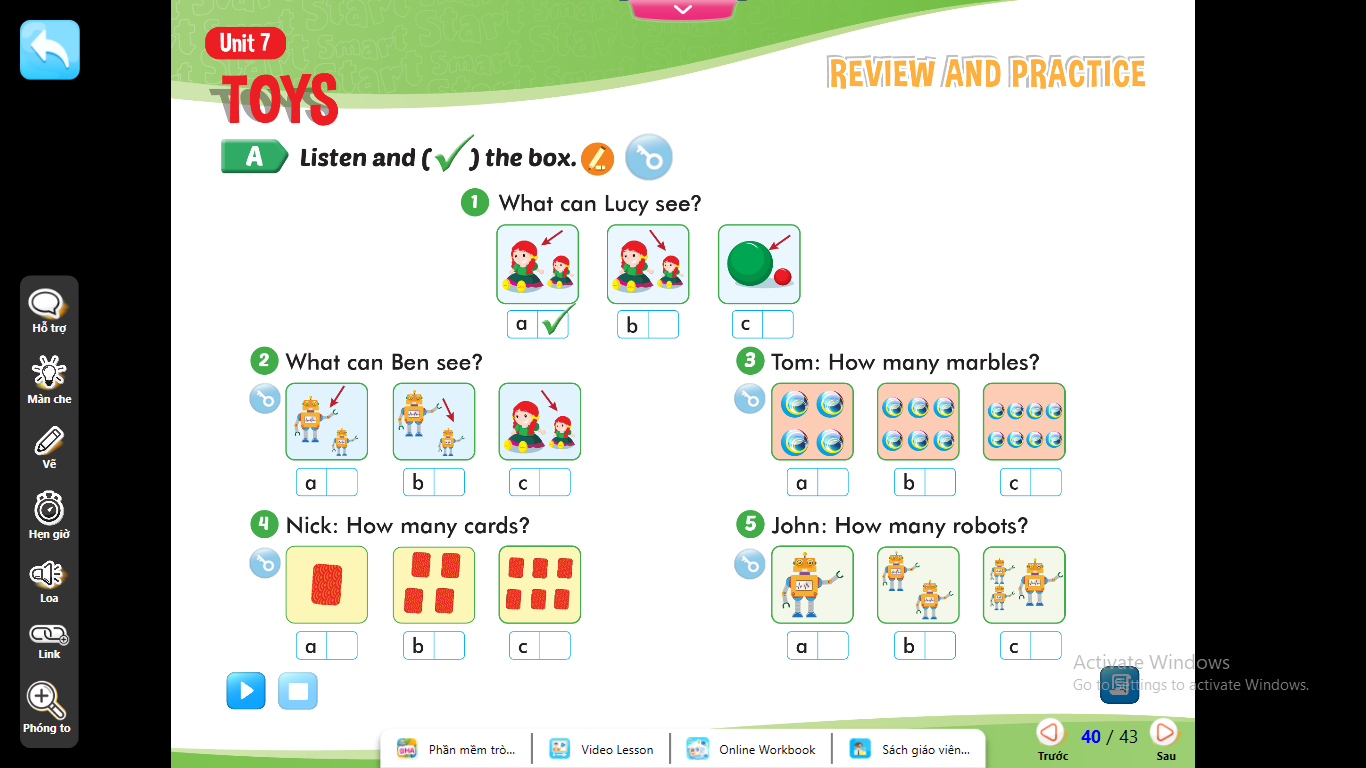 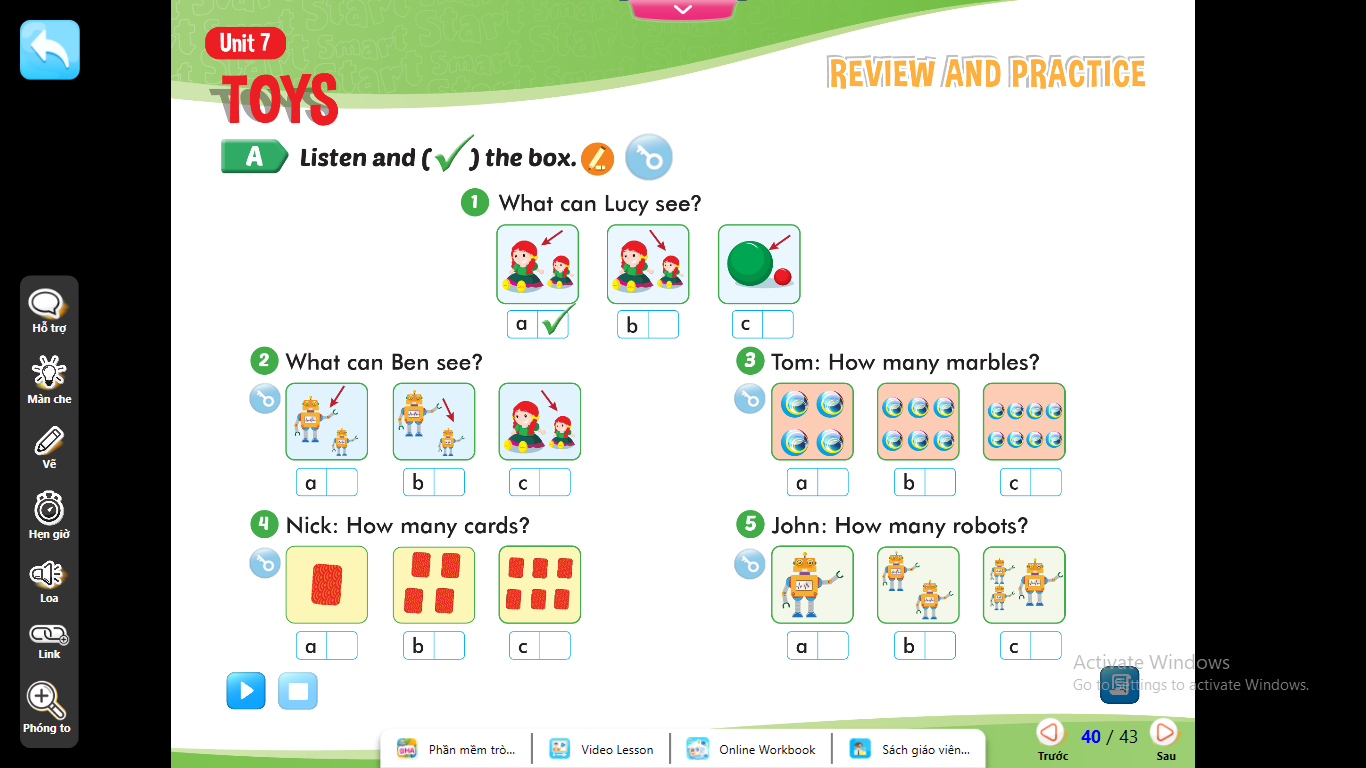 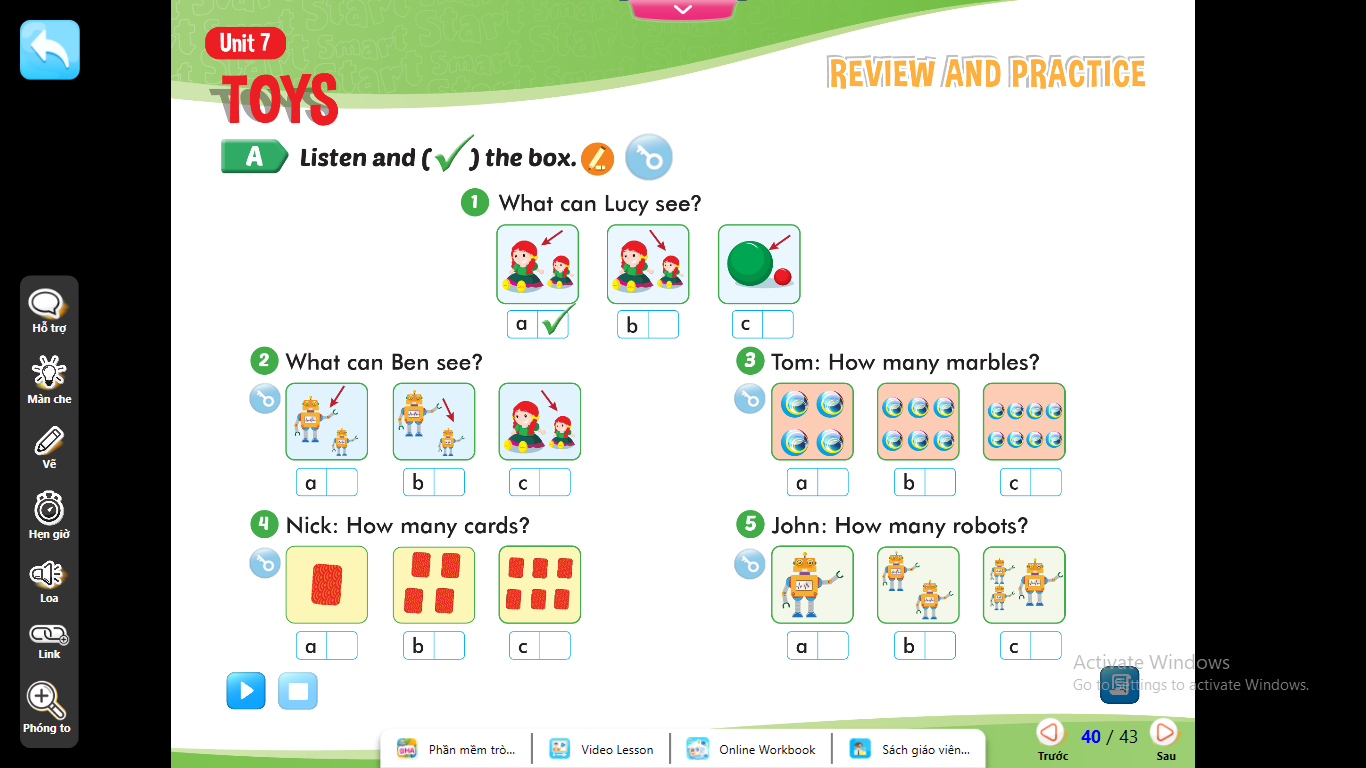 2. What can Ben see?
B.√
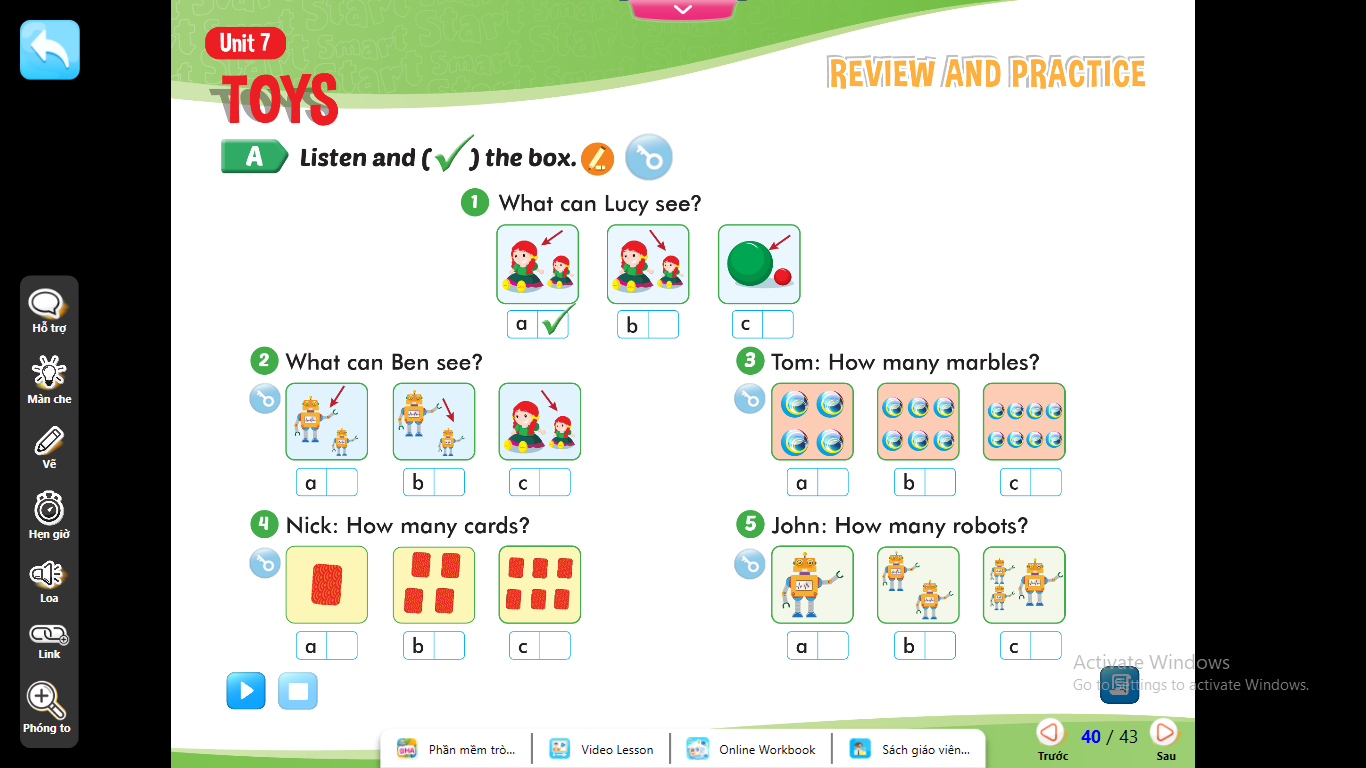 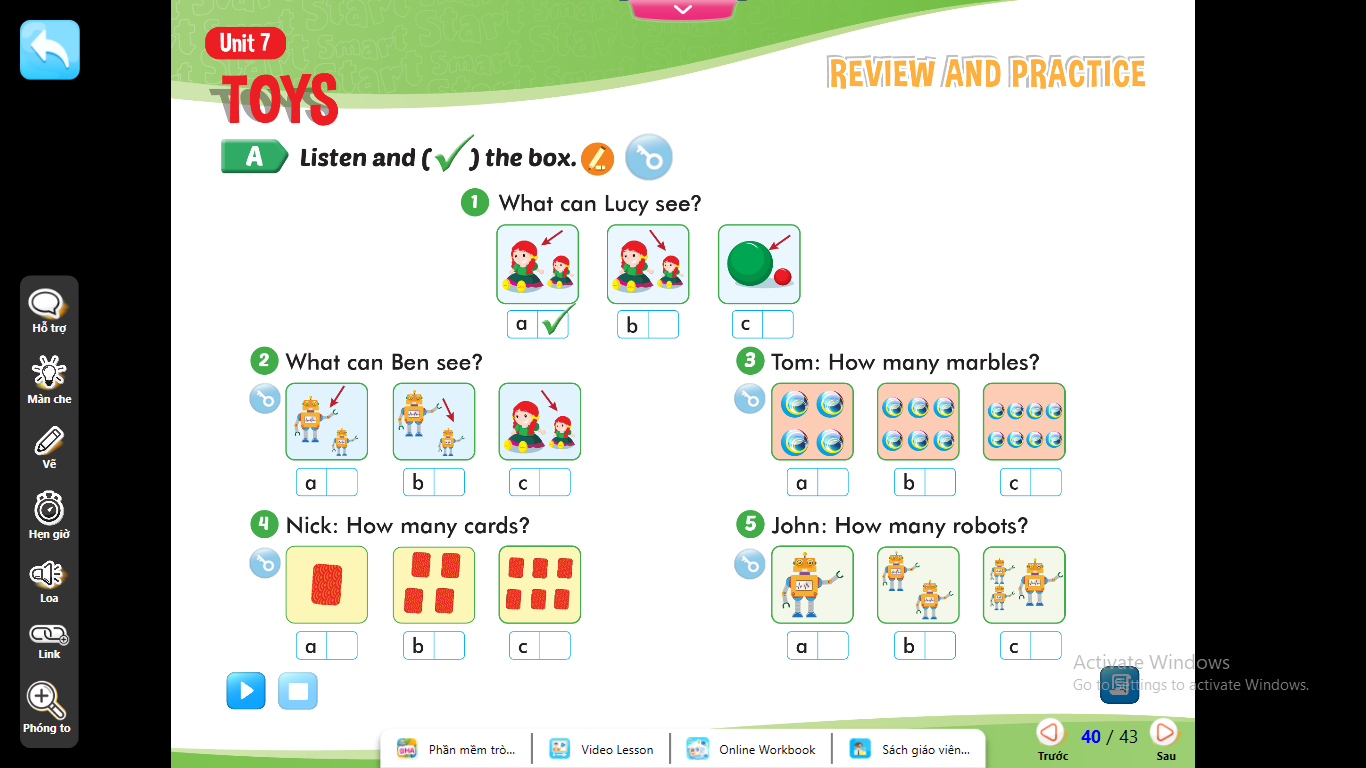 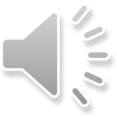 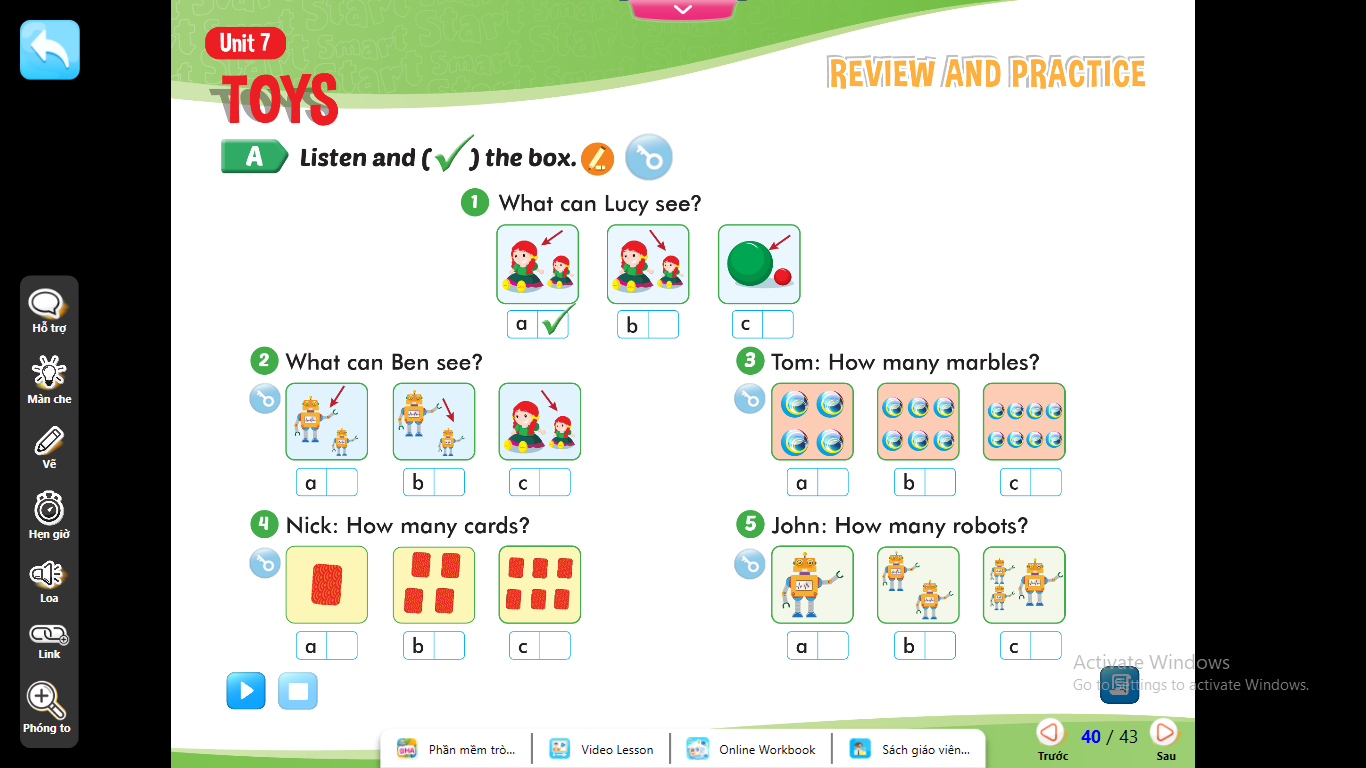 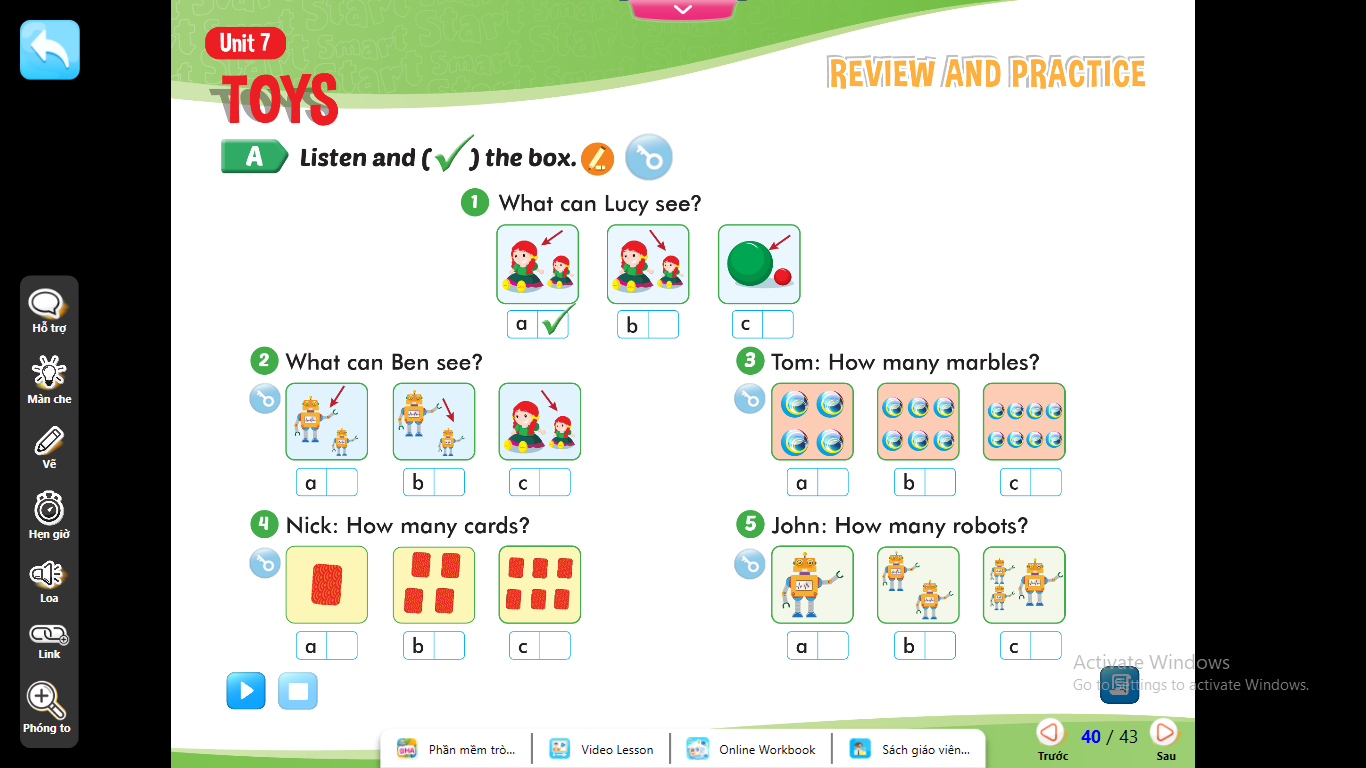 3. Tom: How many marbles?
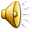 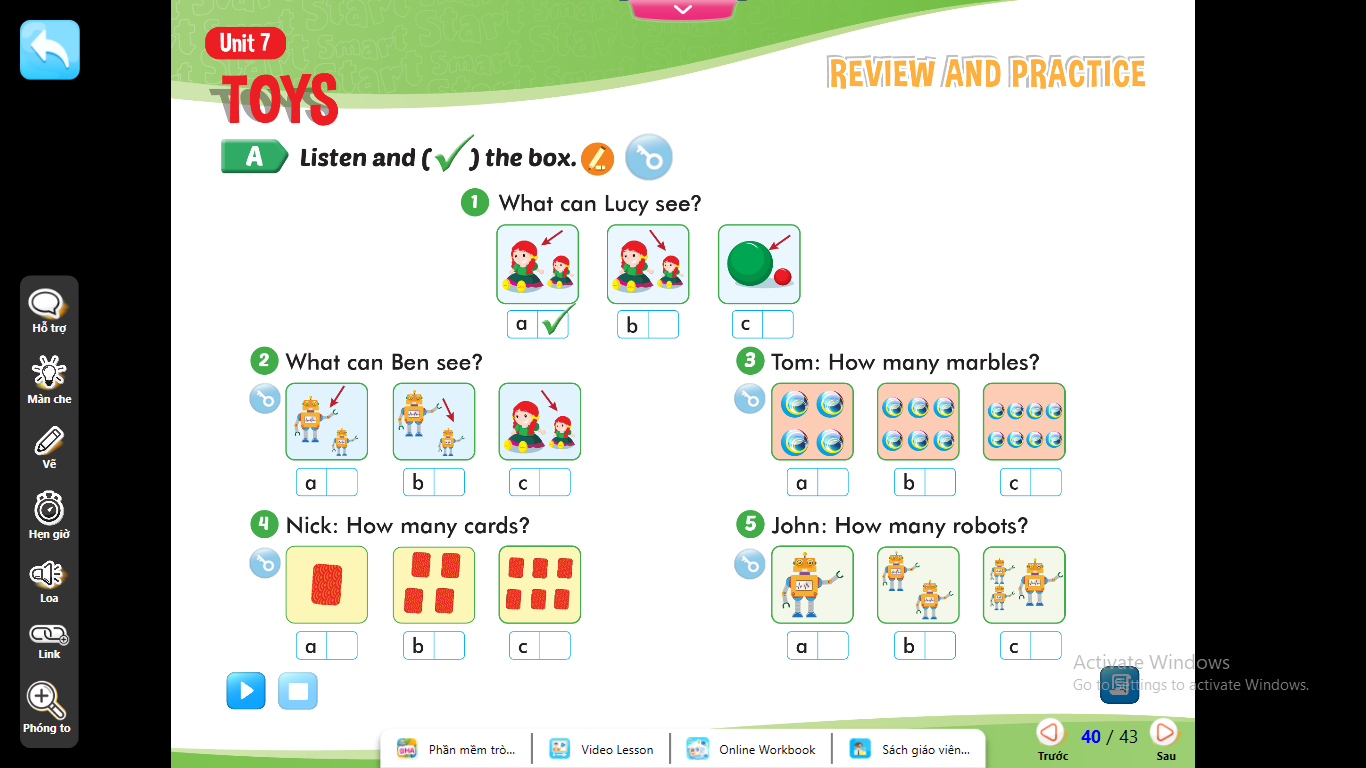 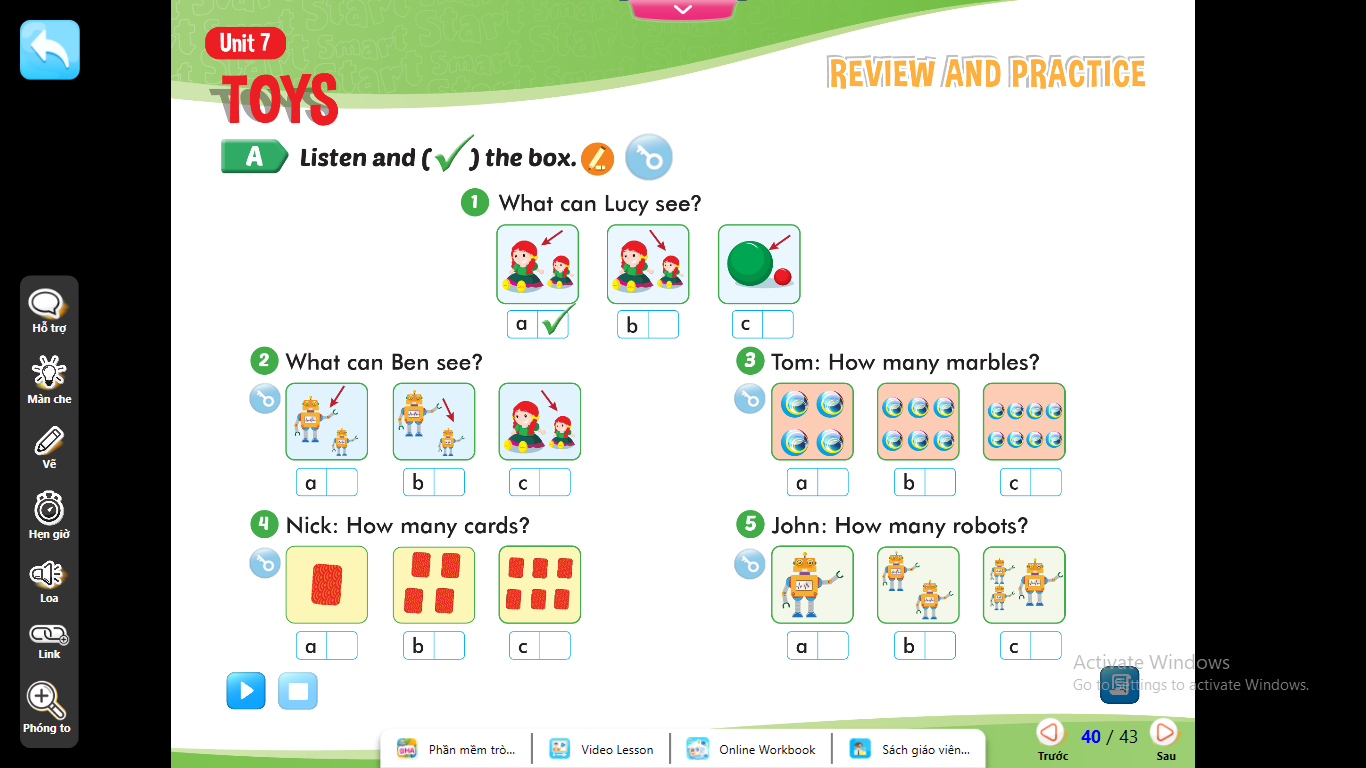 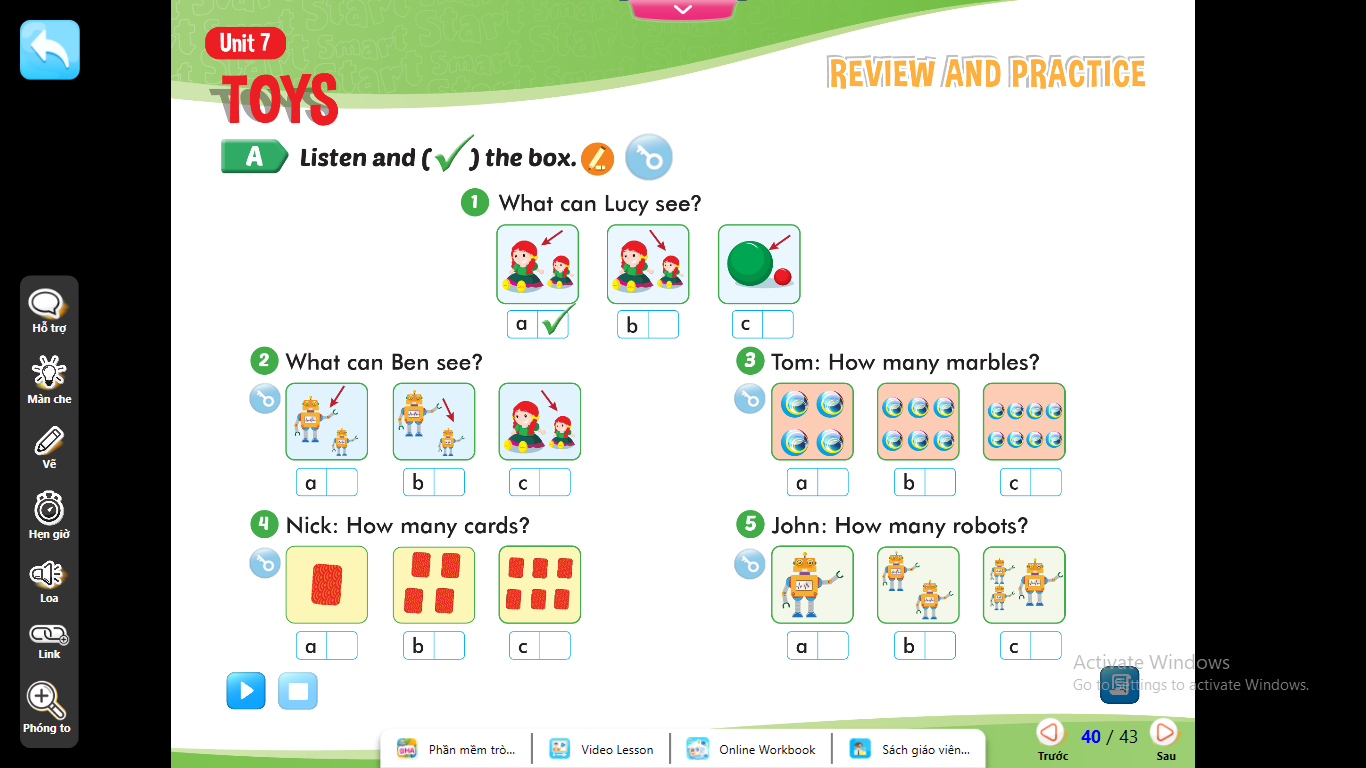 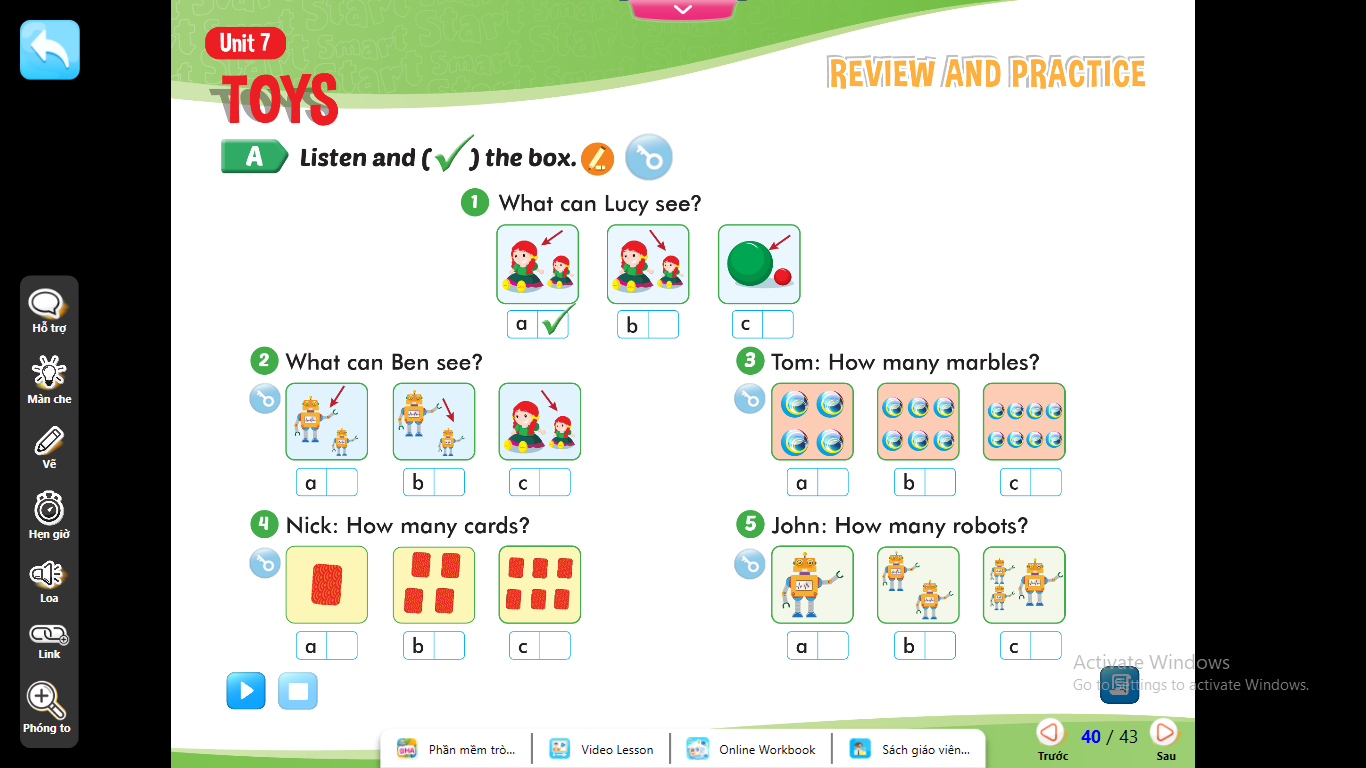 3. Tom: How many marbles?
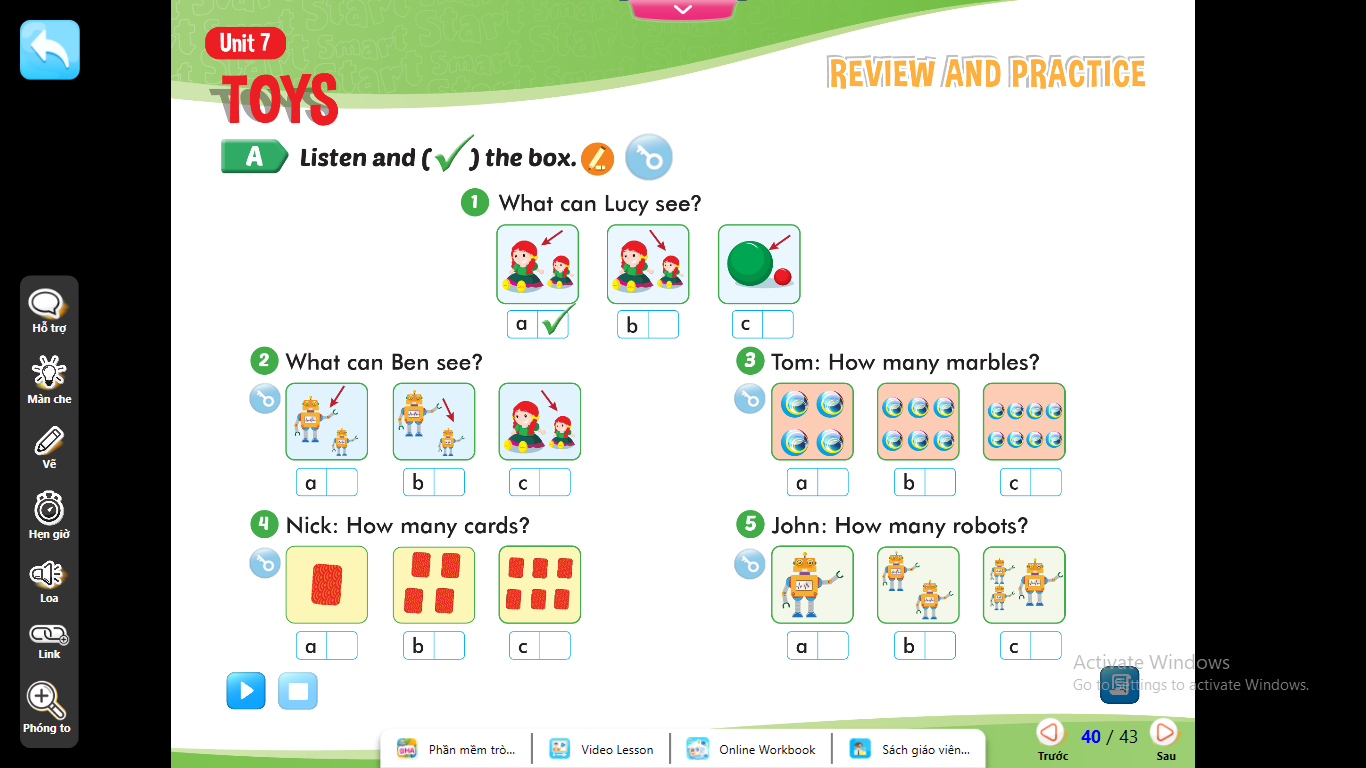 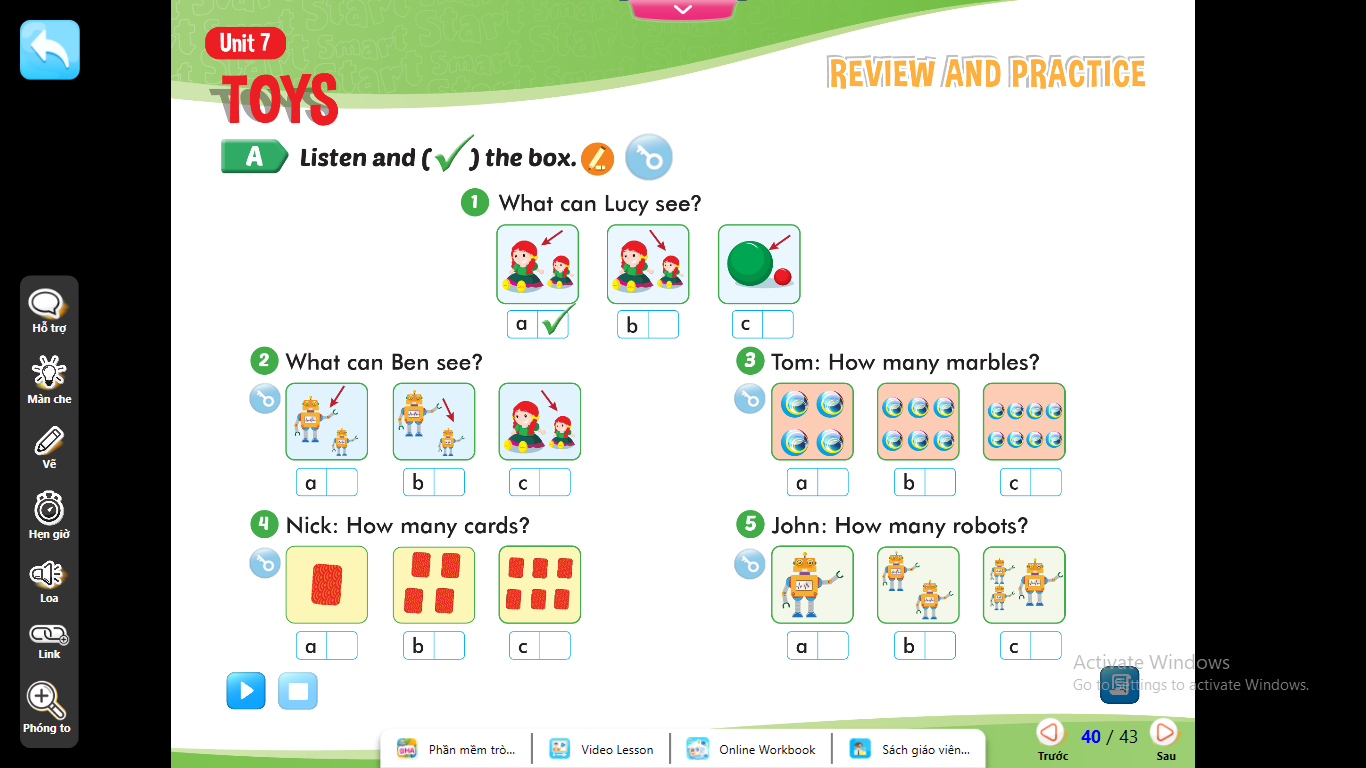 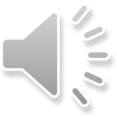 C.√
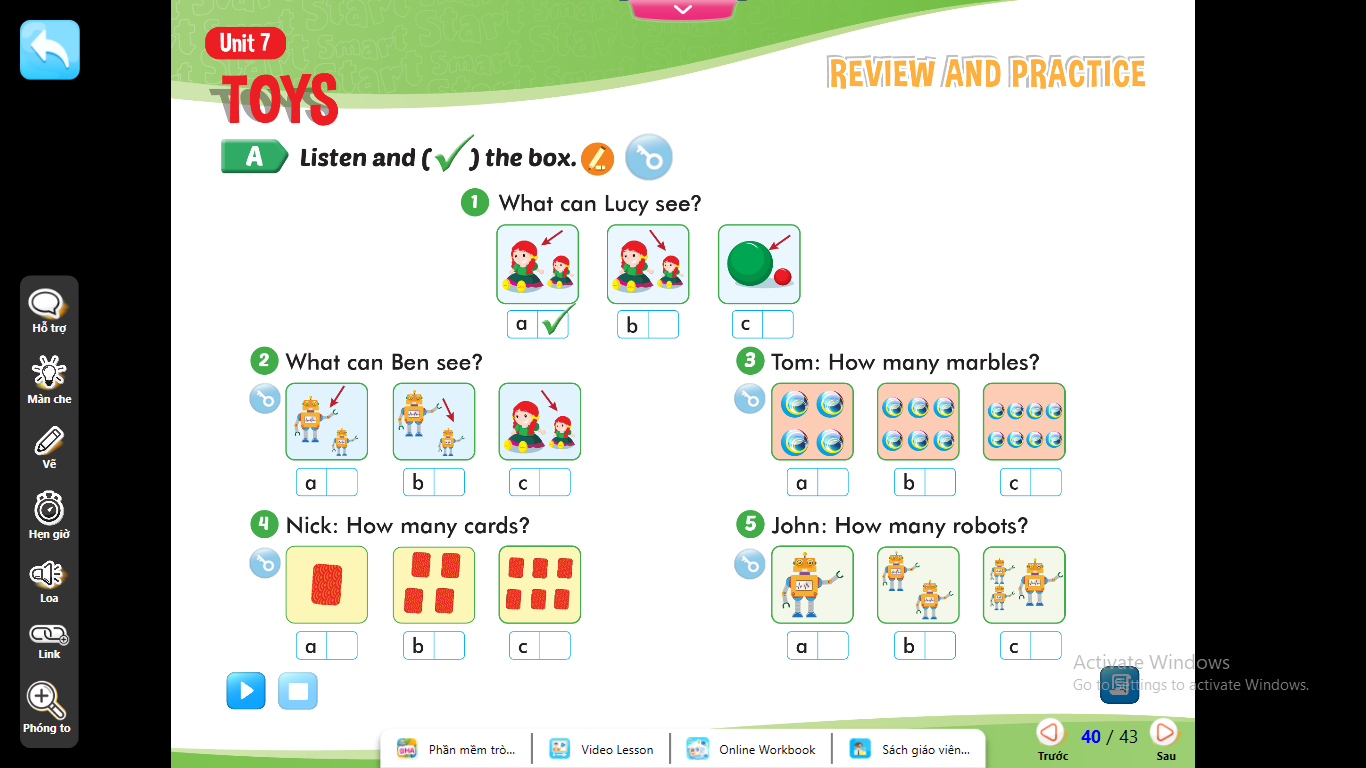 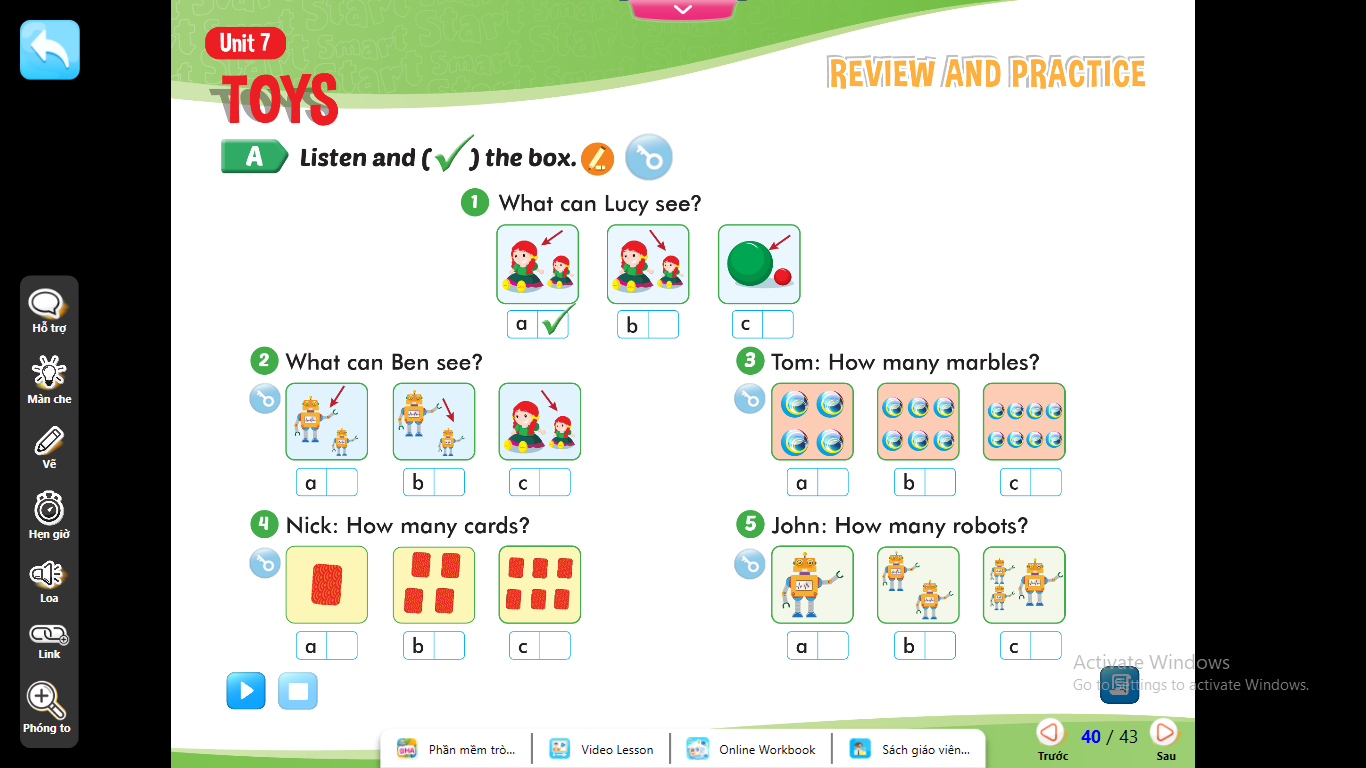 4.Nick: How many cards?
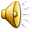 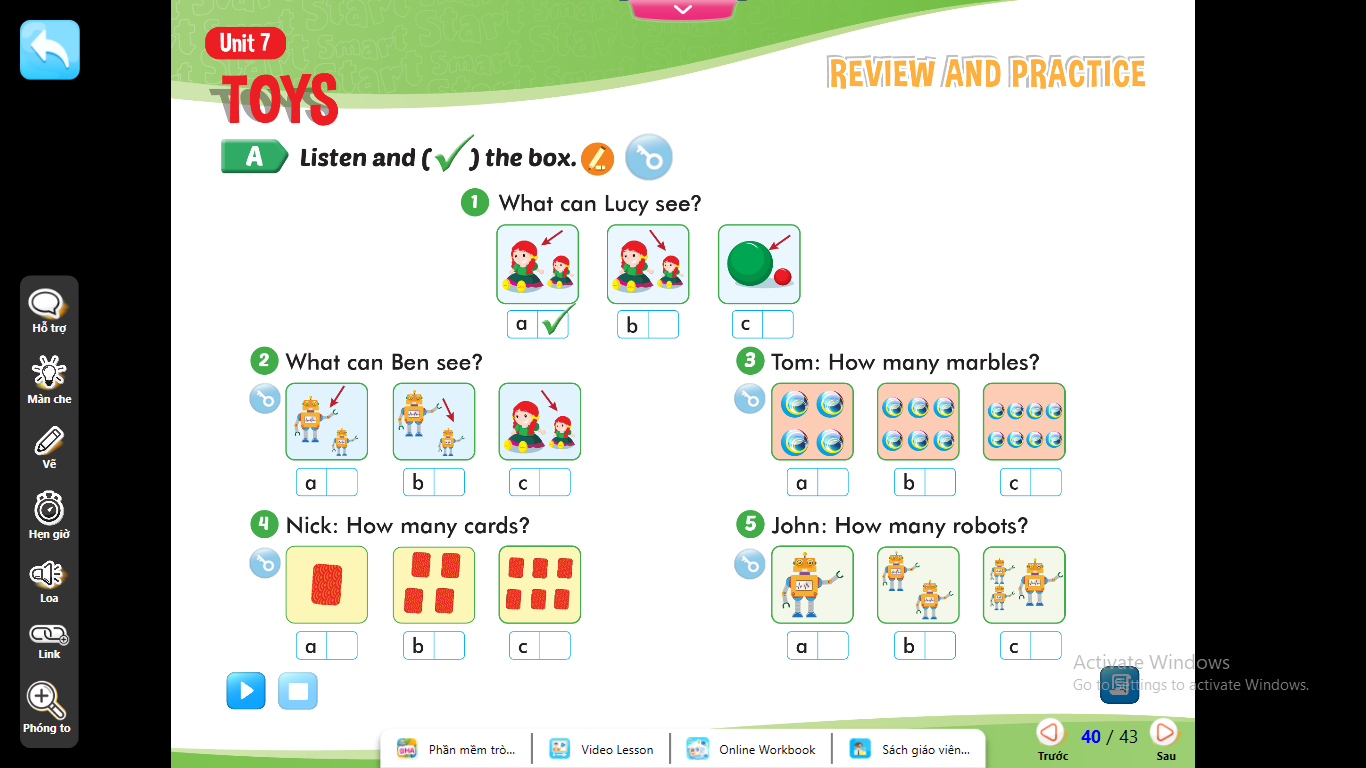 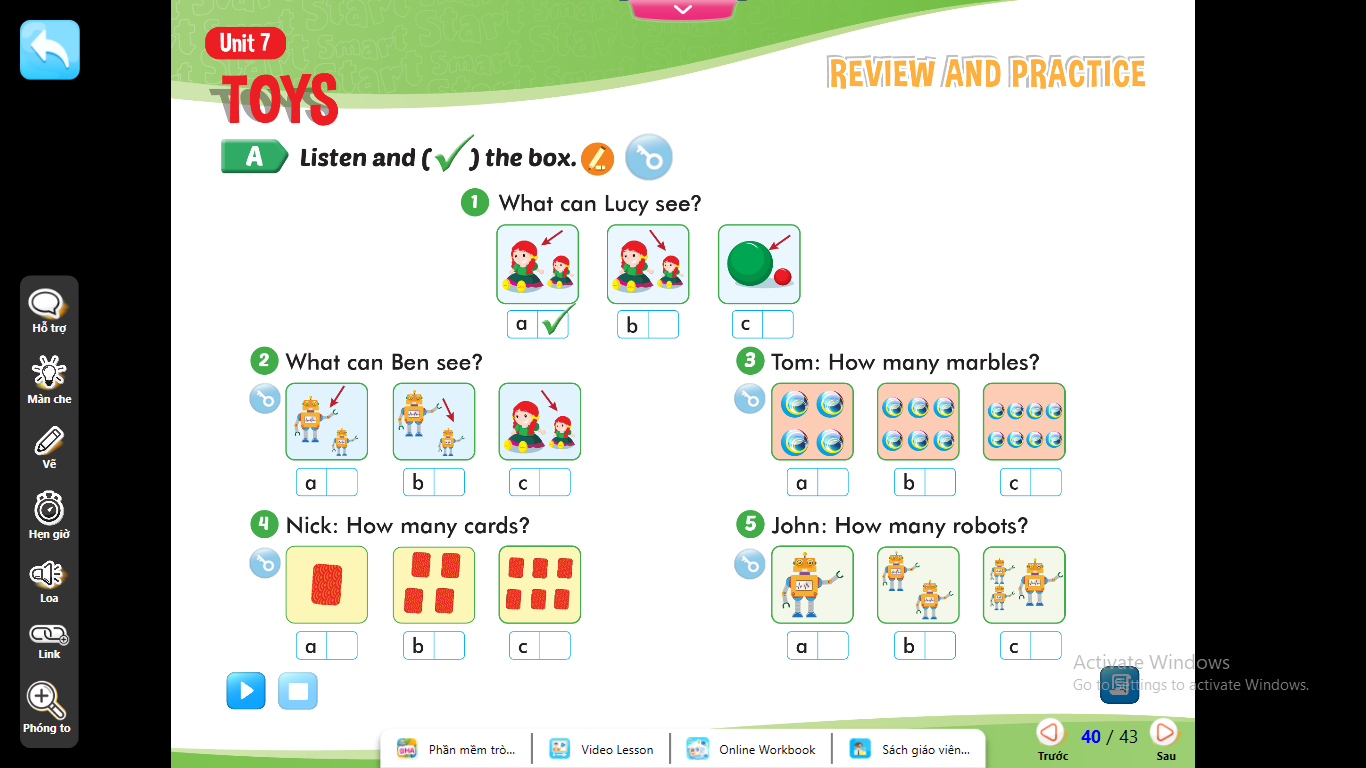 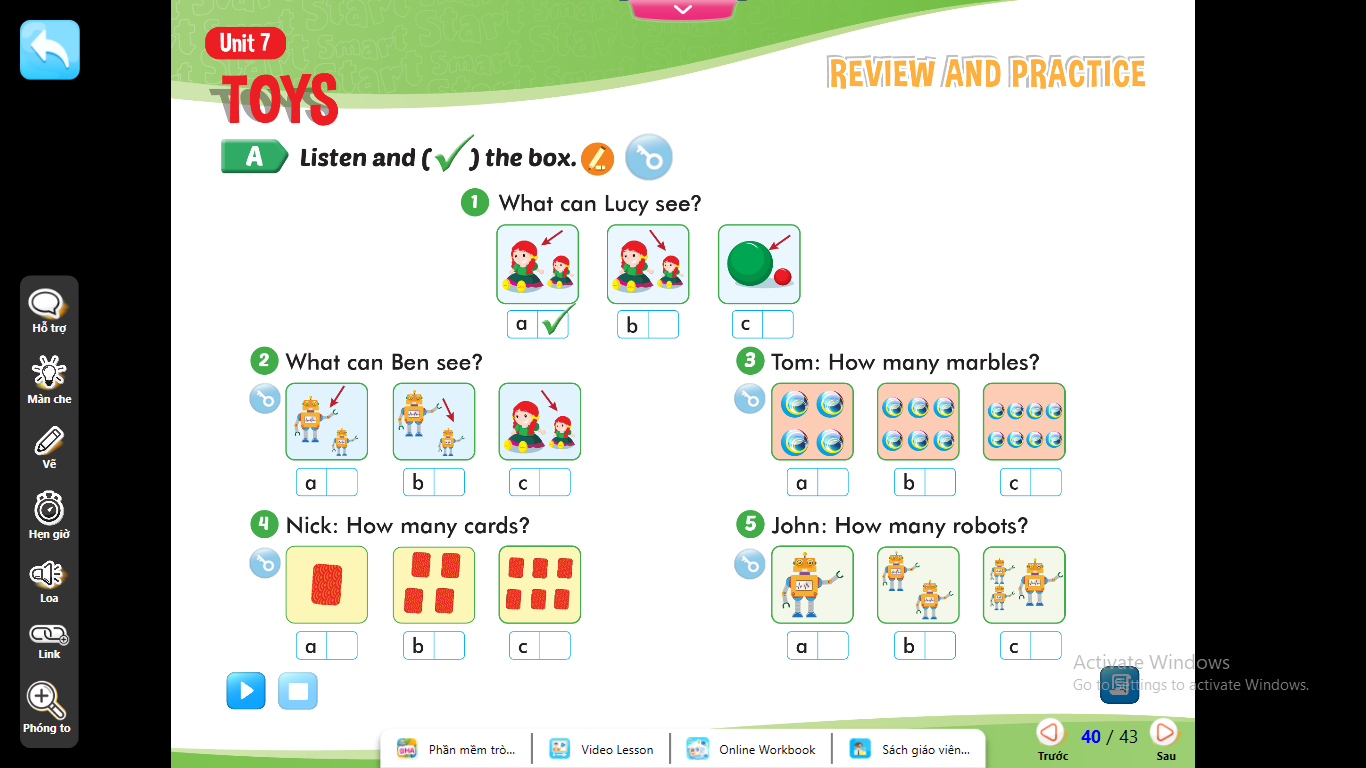 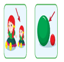 4.Nick: How many cards?
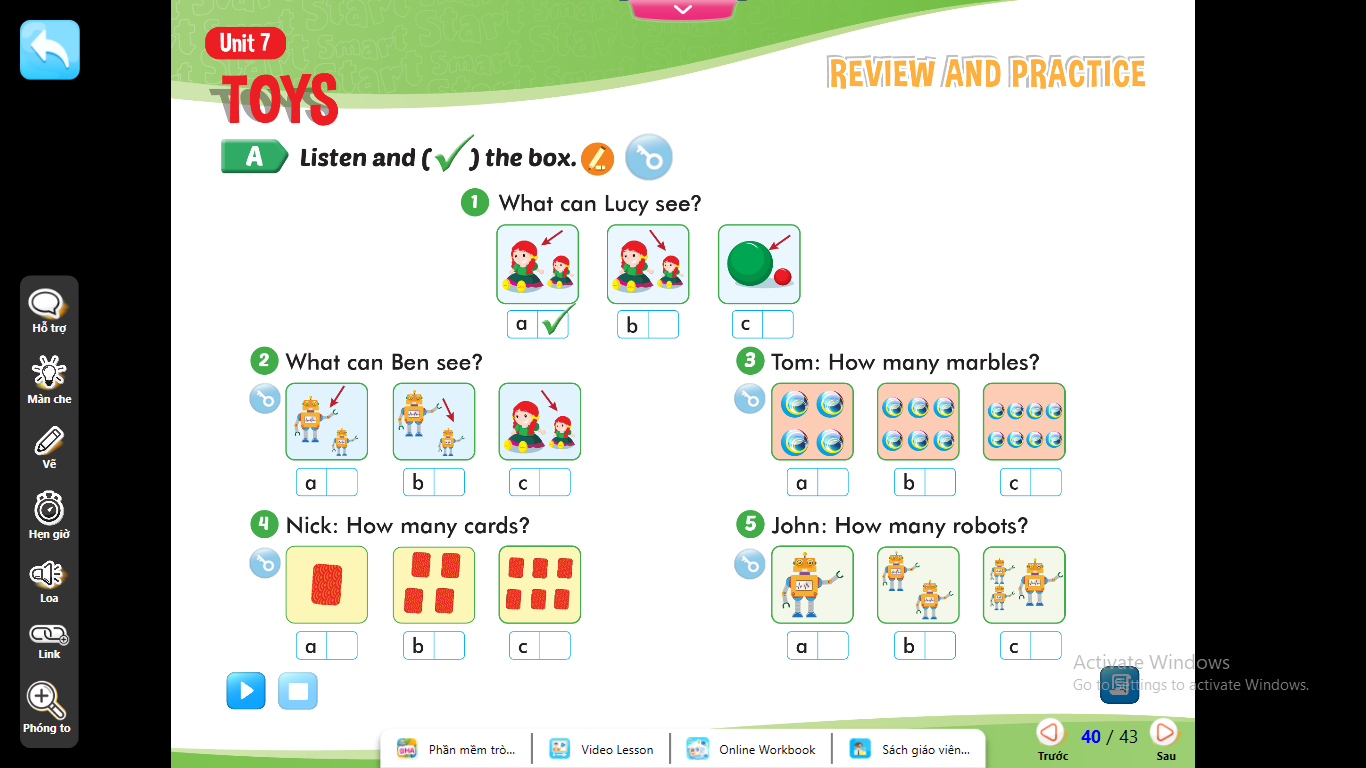 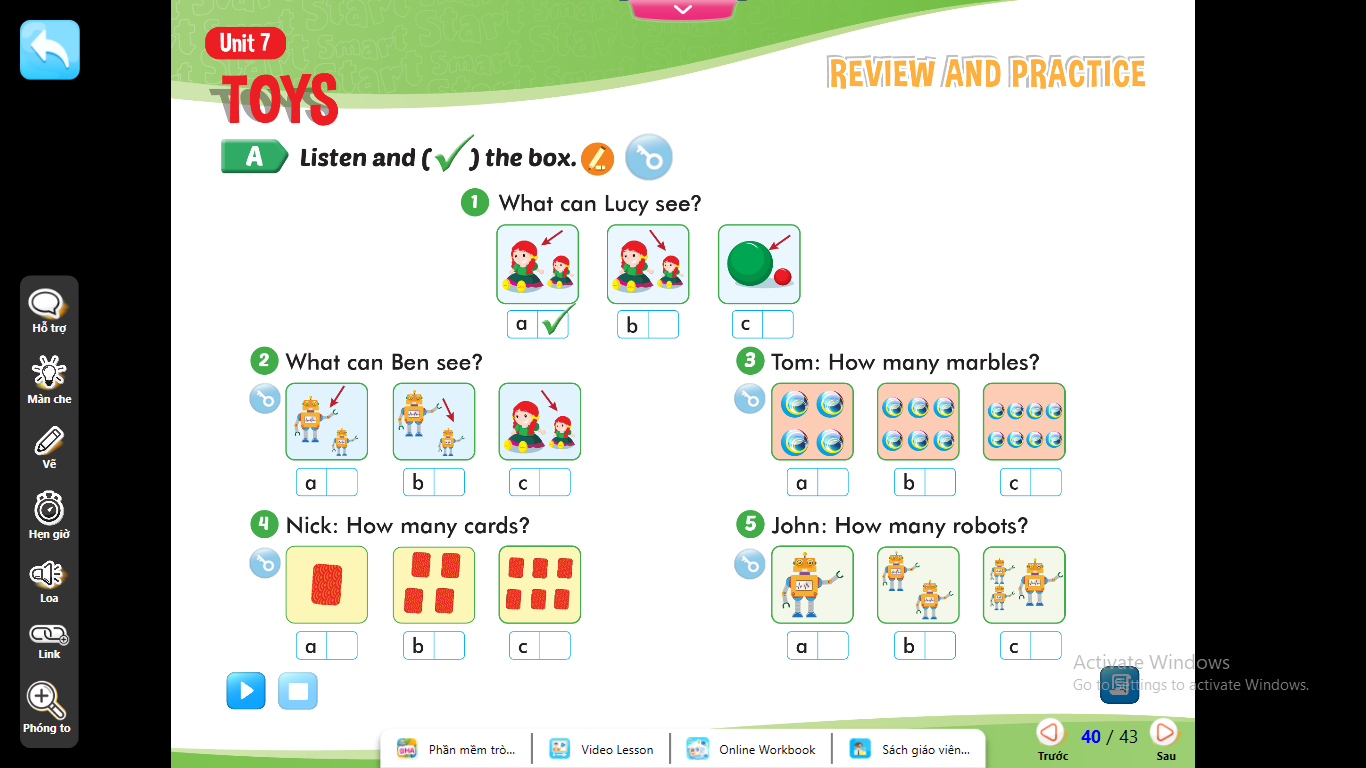 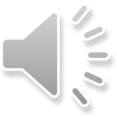 C.√
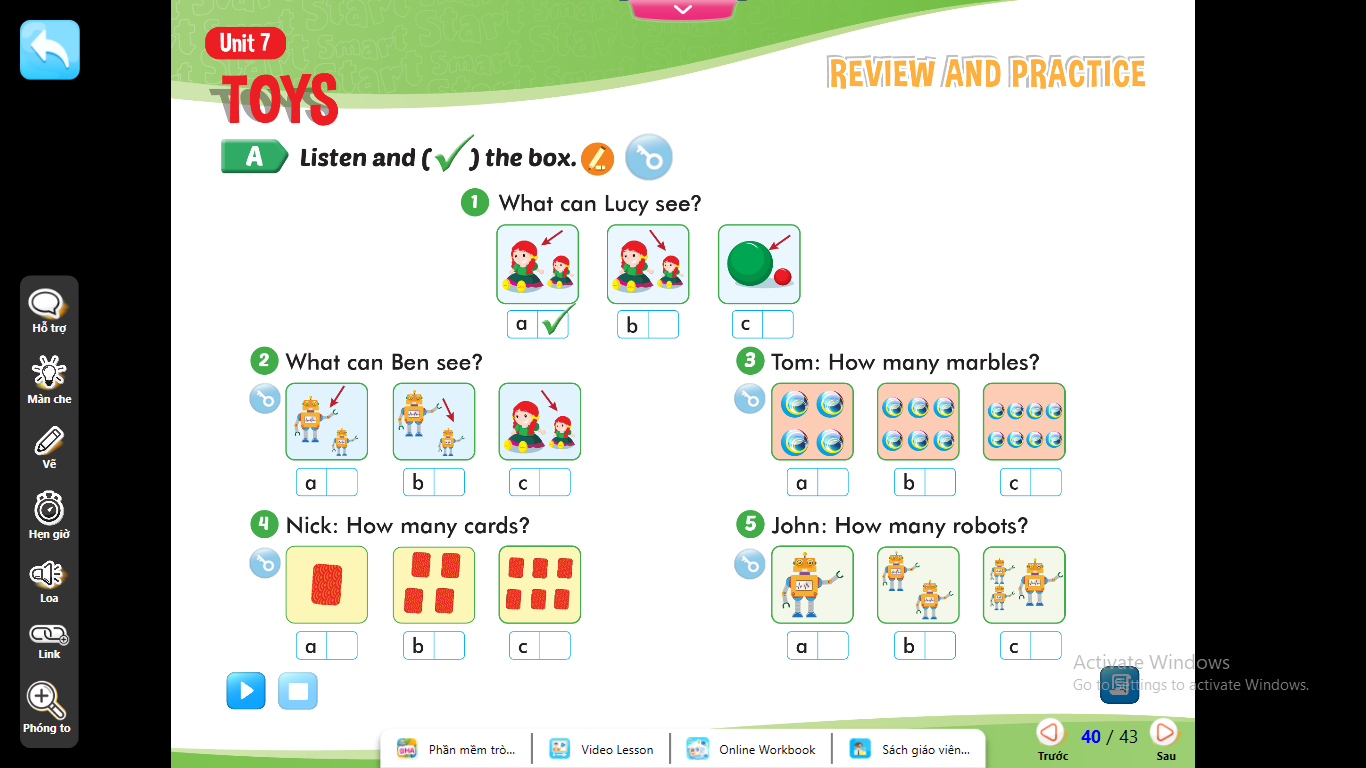 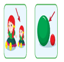 5. Join: How many robots?
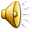 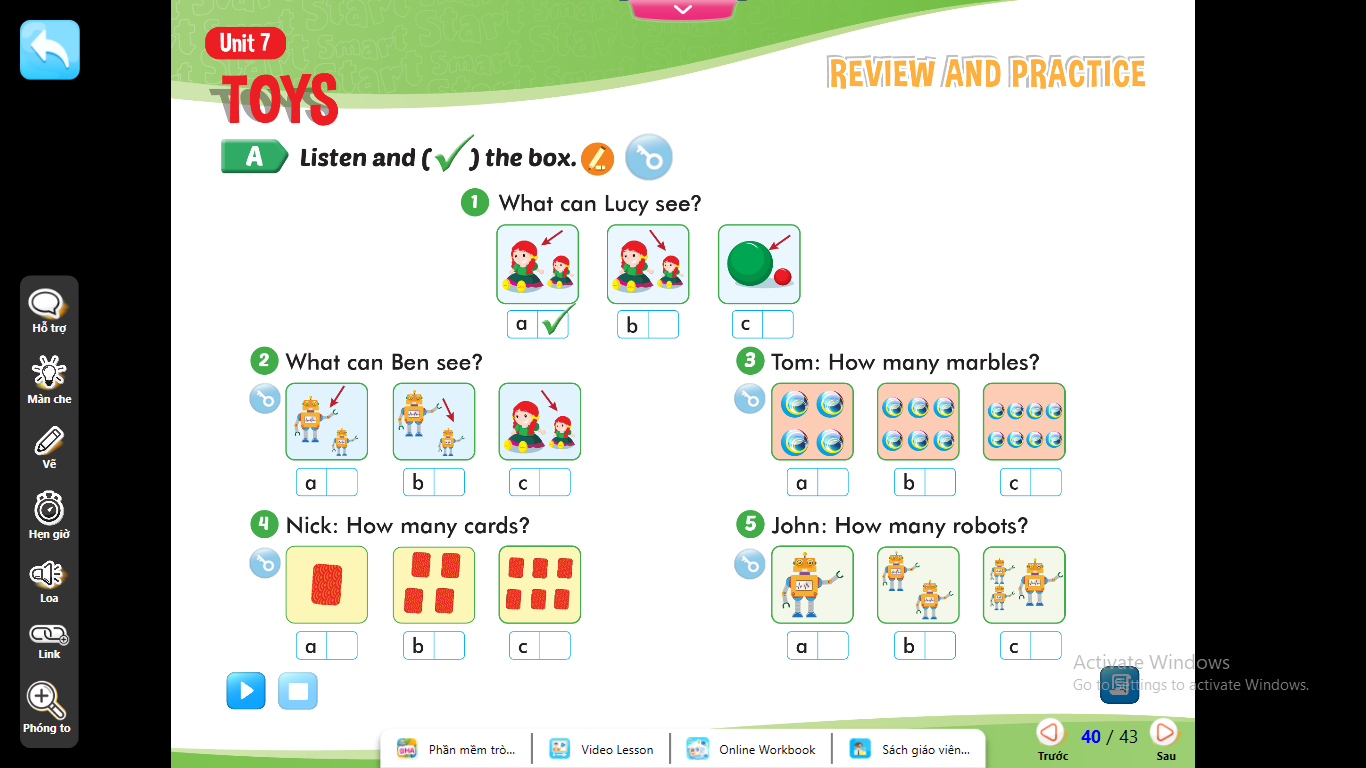 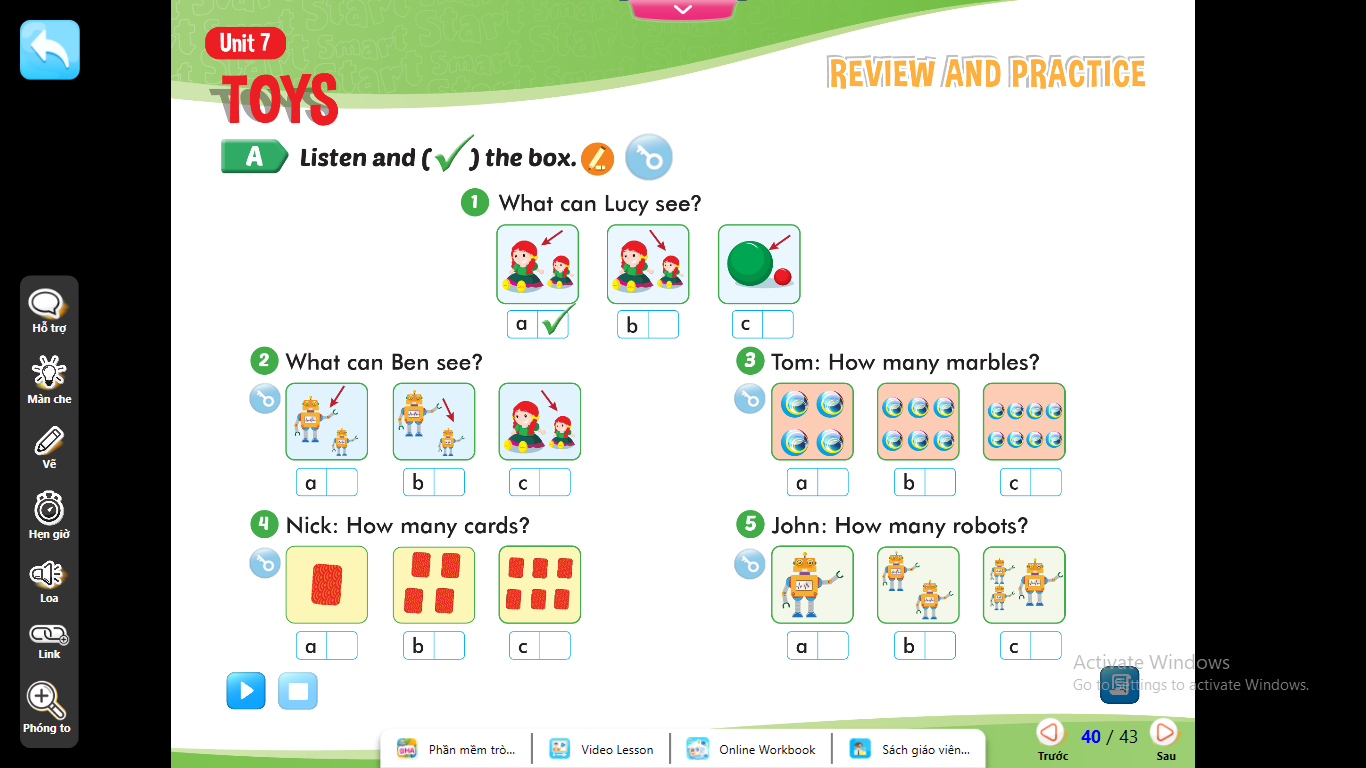 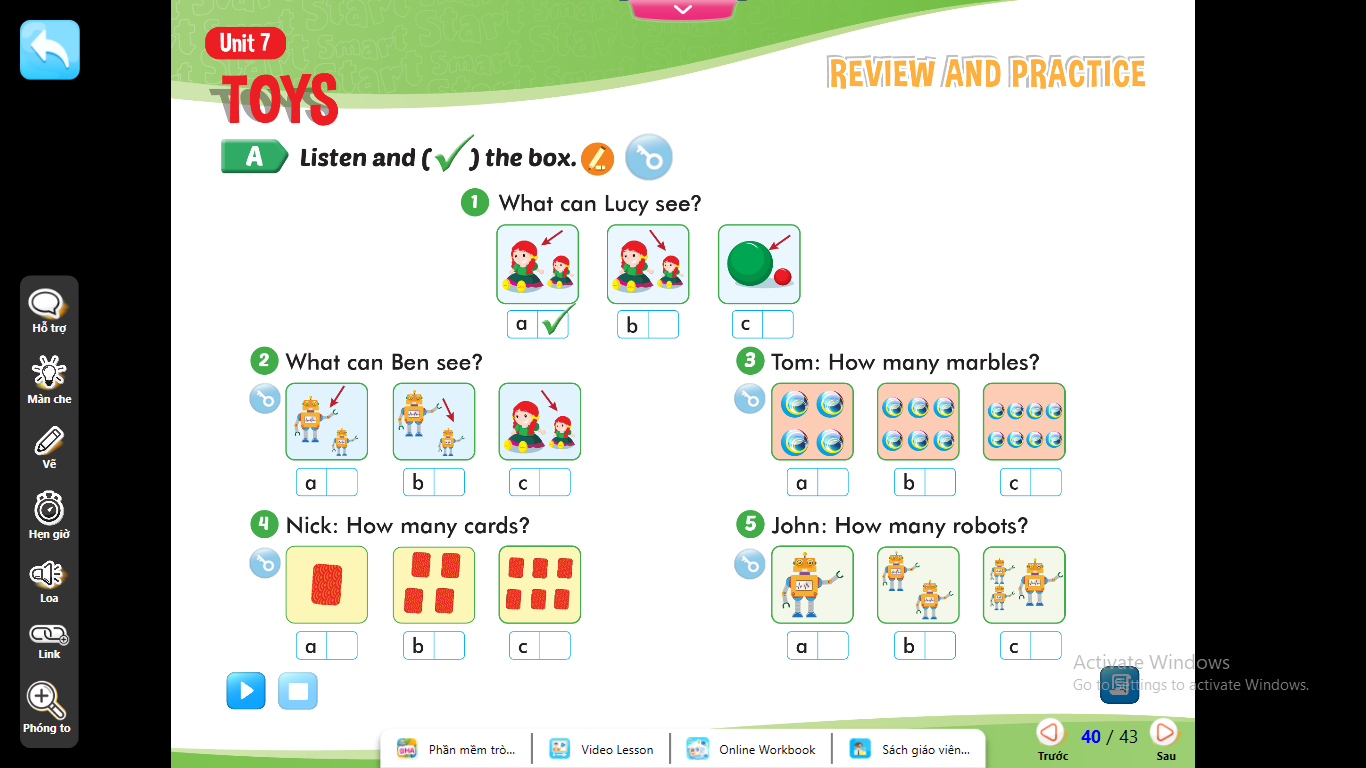 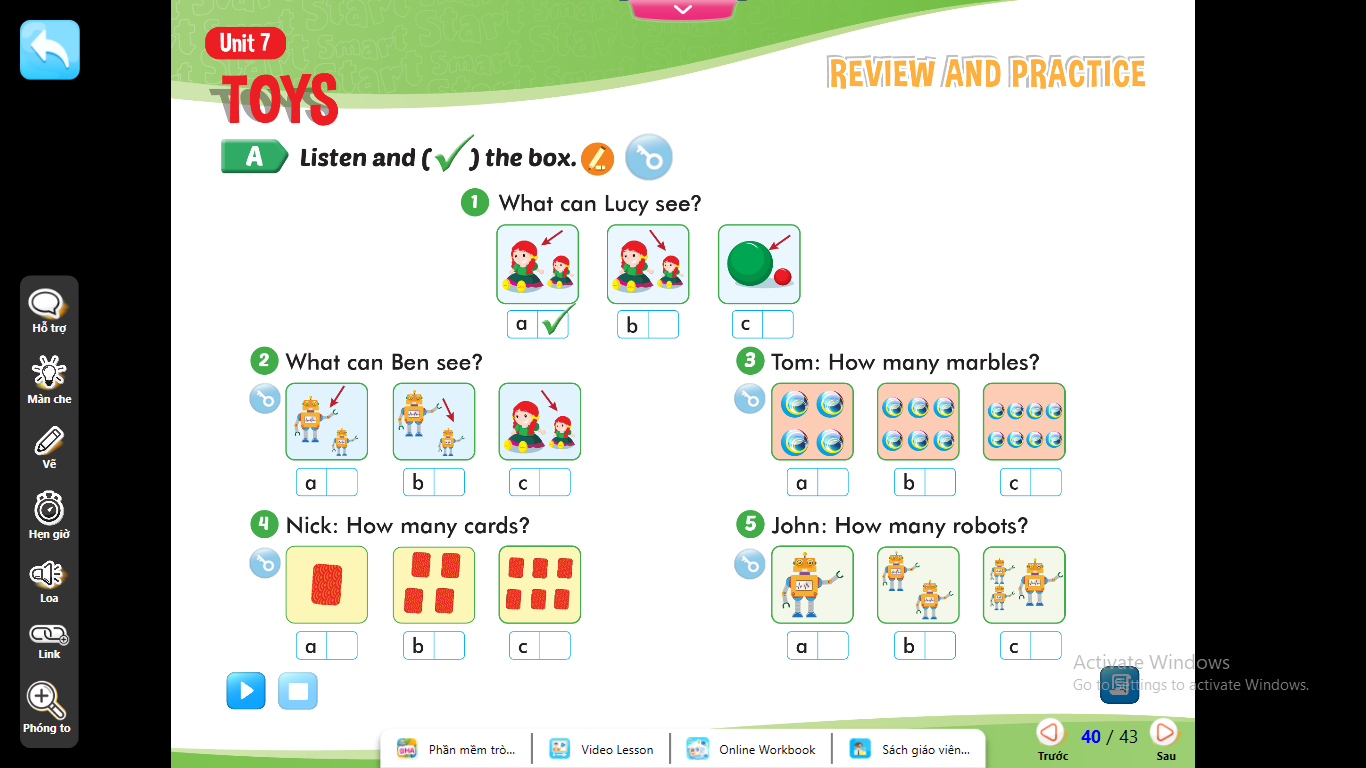 5. Join: How many robots?
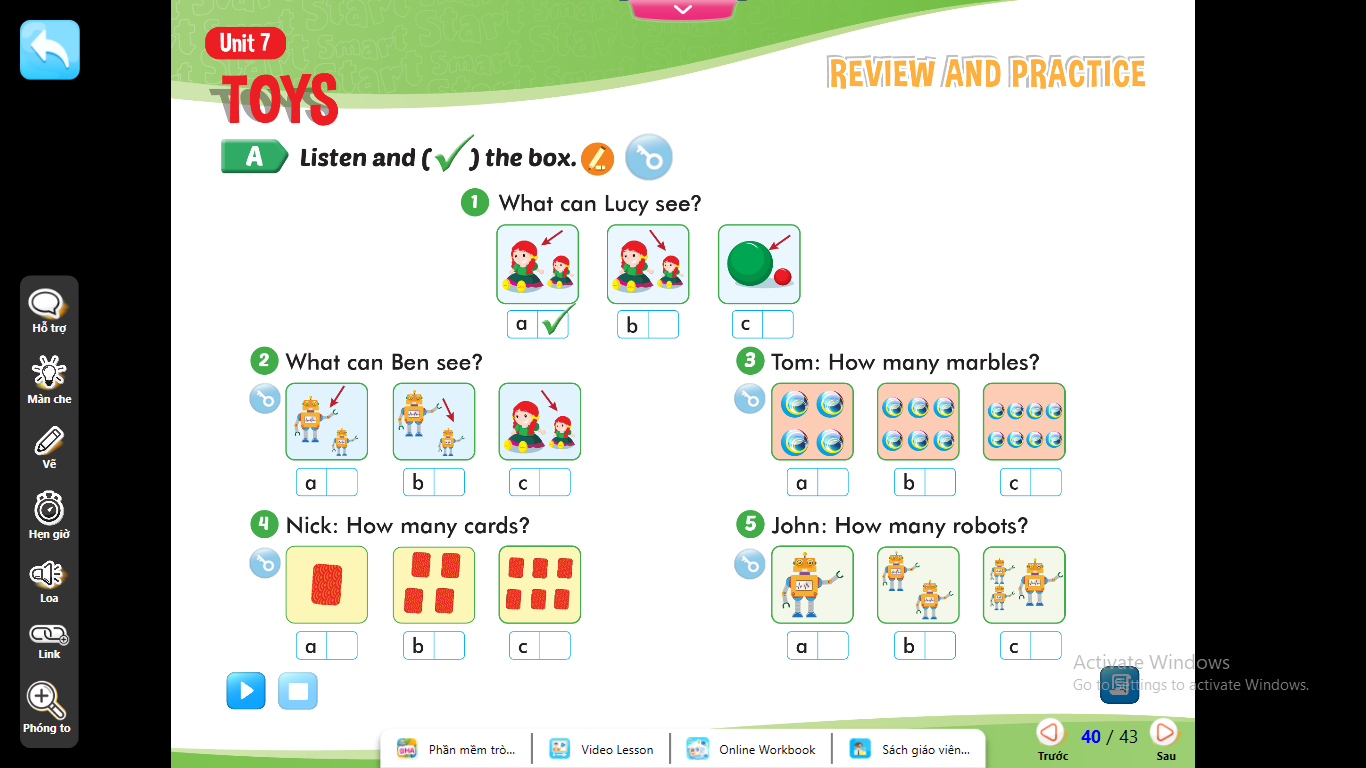 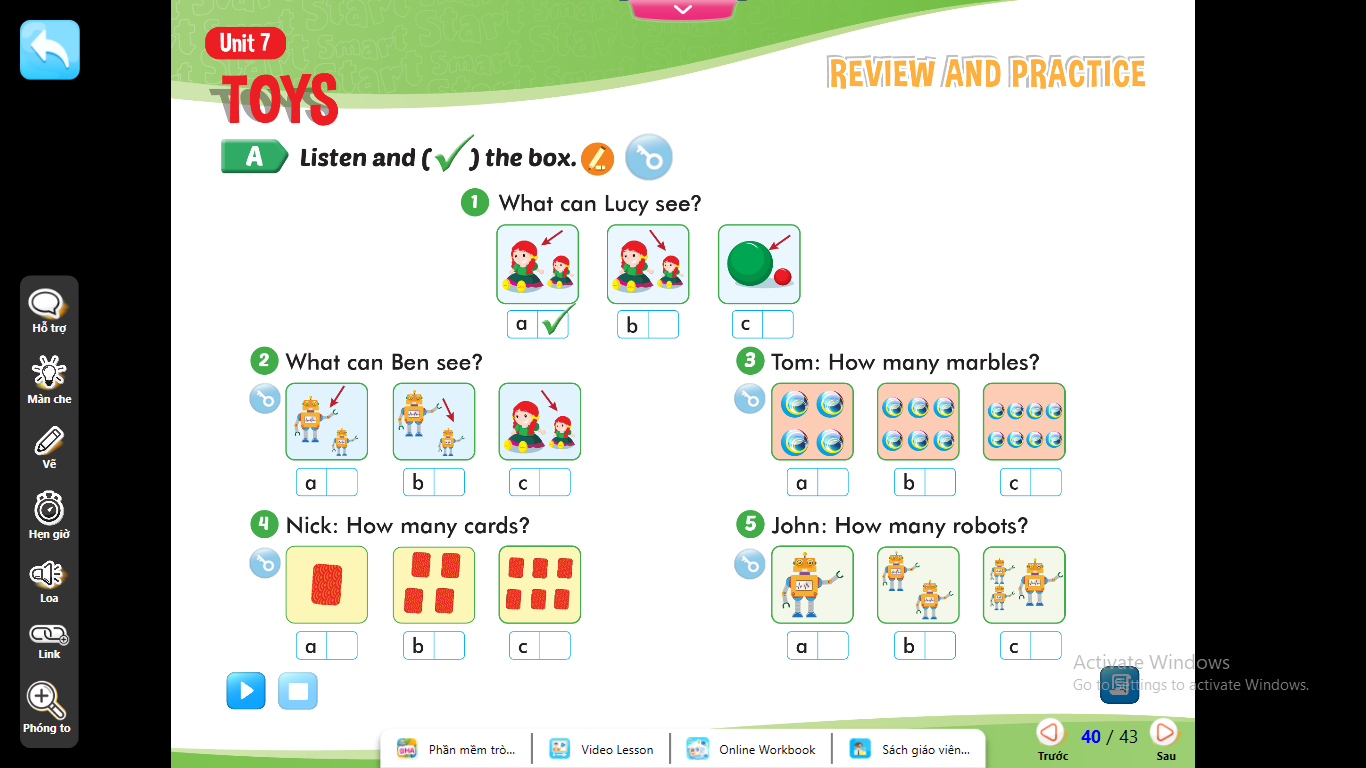 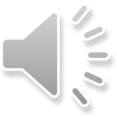 D.√
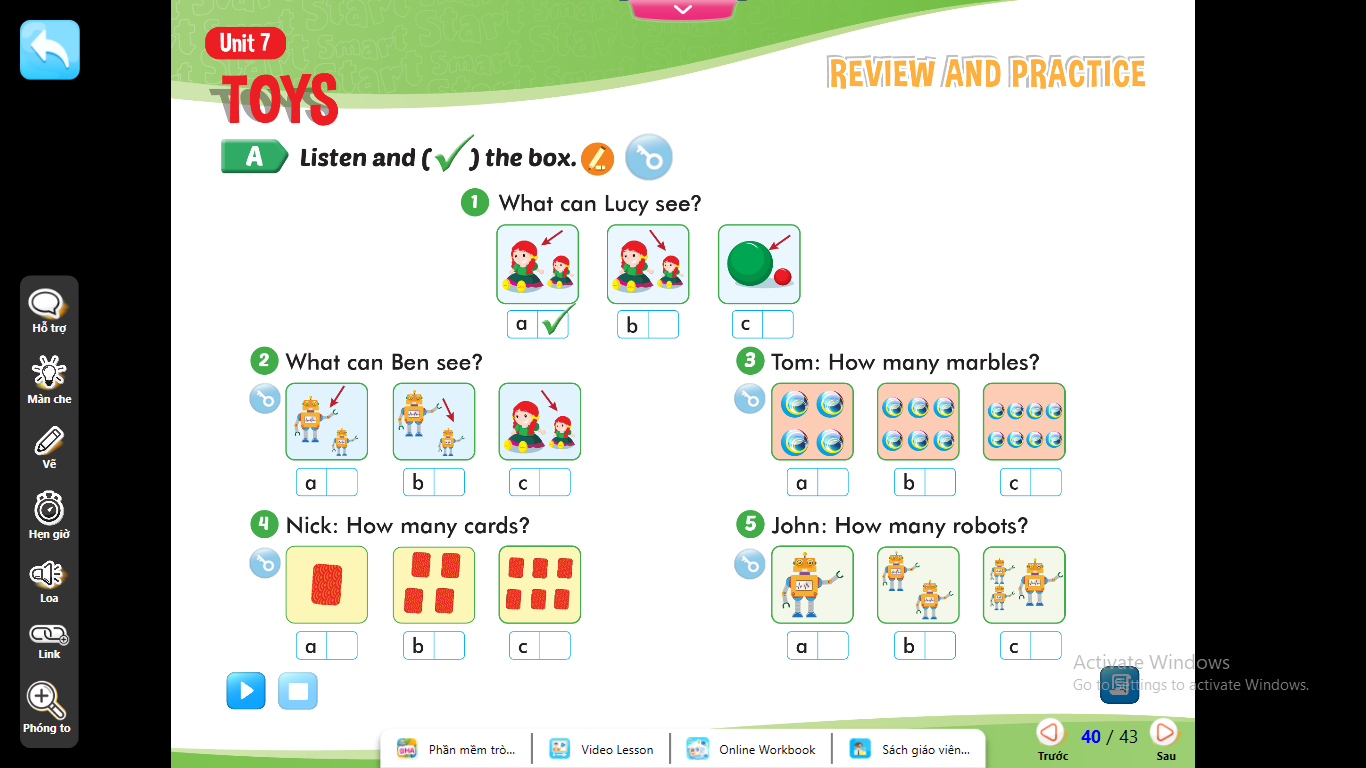 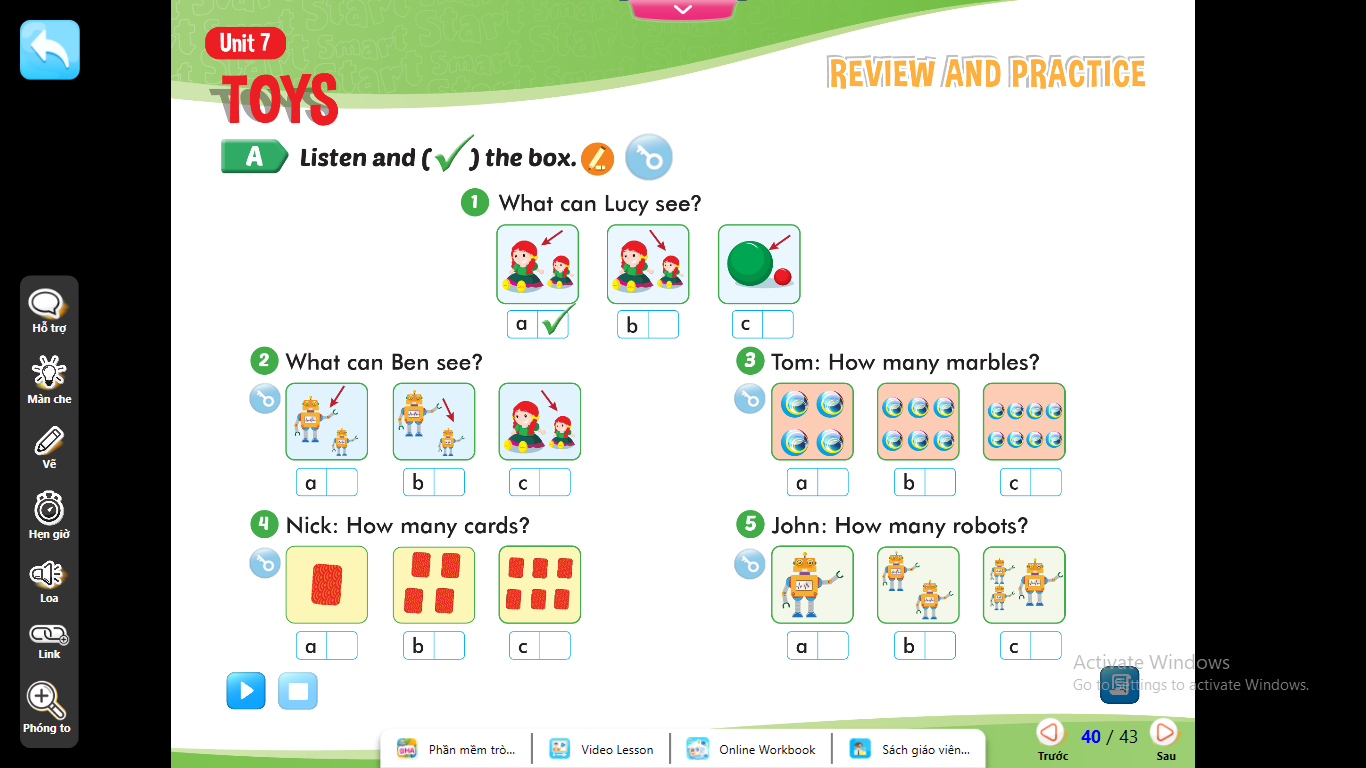 Work in groups:
B. Look and read. Put a (√) or a (x).
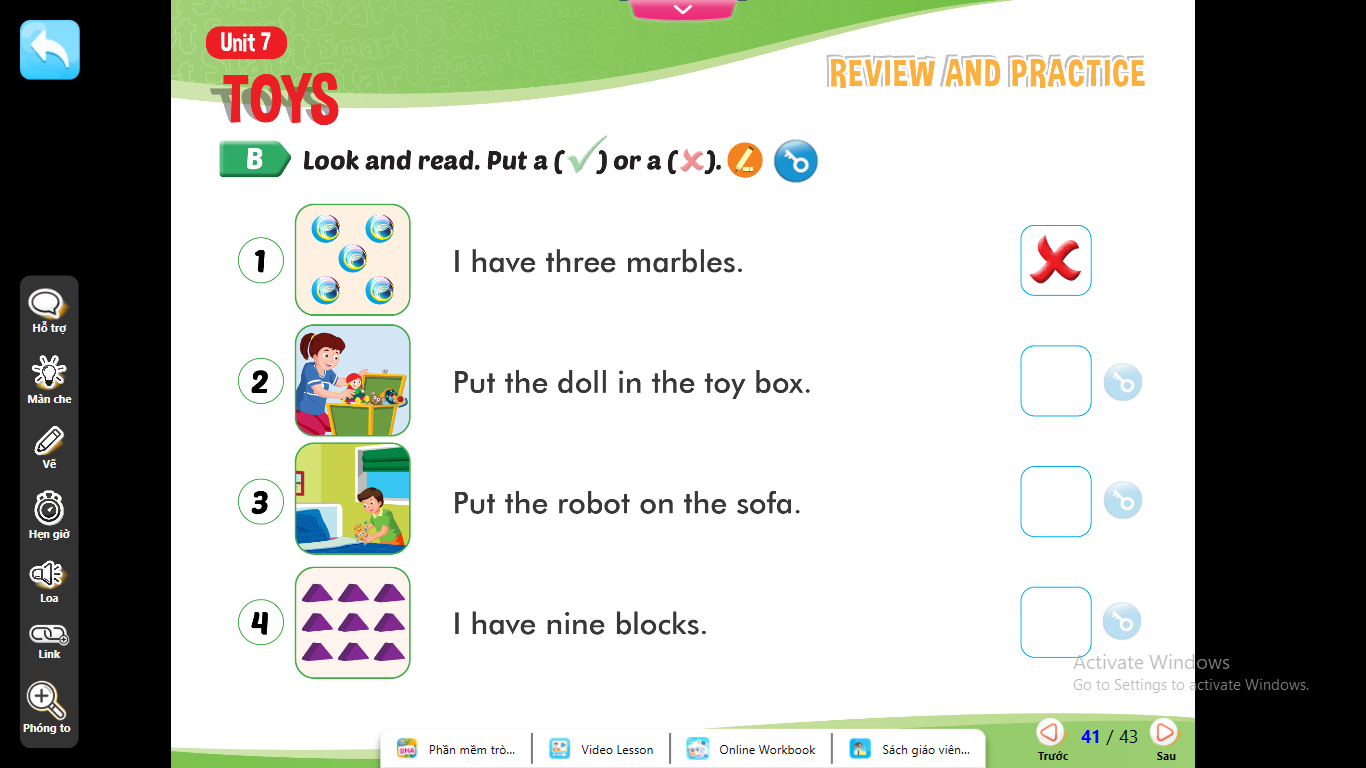 Work in groups:
B. Look and read. Put a (√) or a (x).
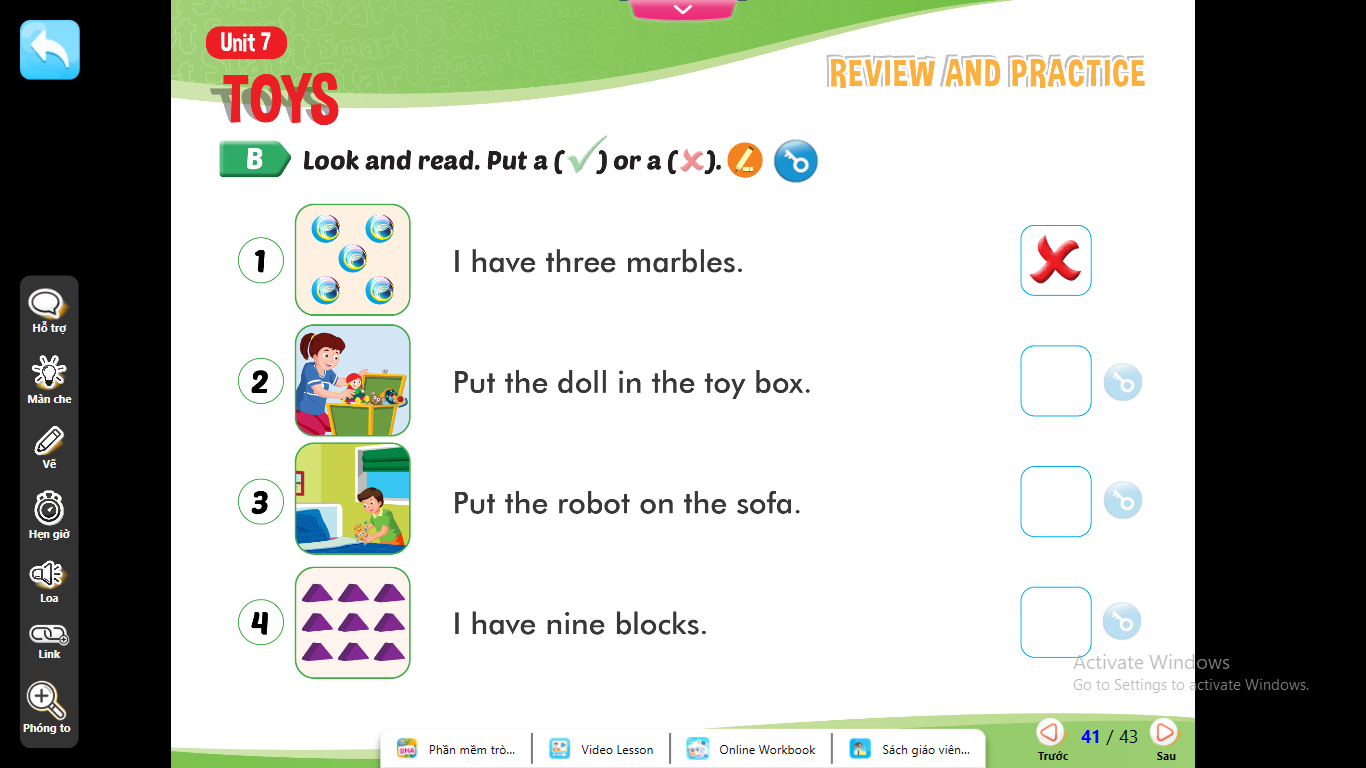 x
√
cau 1.mp3
x
√
Play “go fishing”:
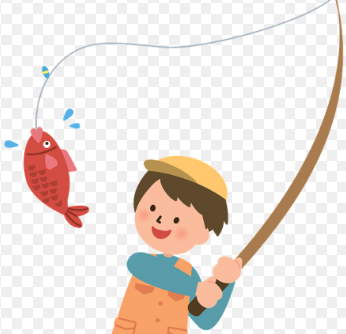 HOMEWORK:
- Remind the main knowledge.
Guide them how to do practice 
at home for the next lesson.
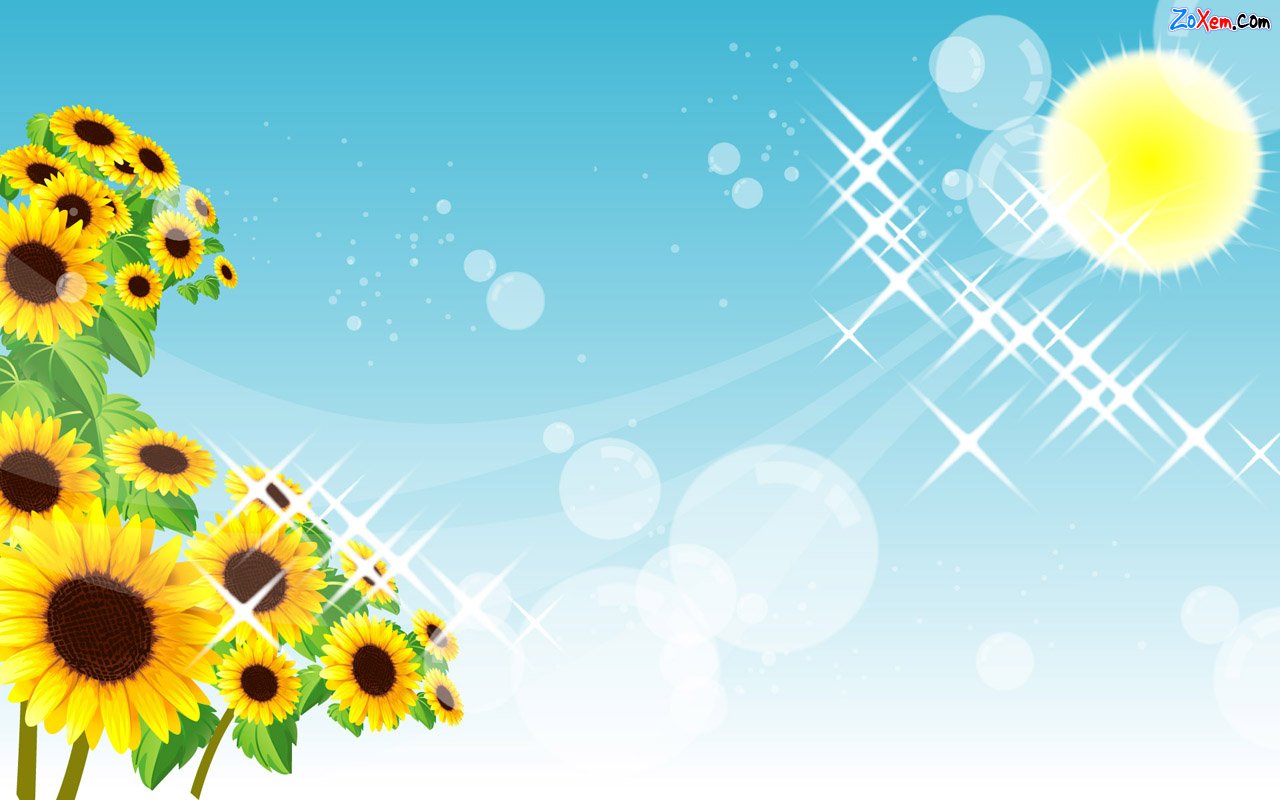 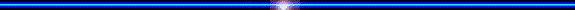 Thank you very much
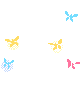 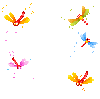 Good bye! See you again!
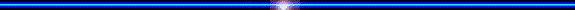